Автономная некоммерческая организация
ДОНСКАЯ АССОЦИАЦИЯ КОНФЛИКТОЛОГОВ
Публичный годовой отчет за 2024 гг.
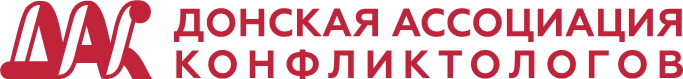 Содержание
Приветственное слово______________________________________________3
Об организации___________________________________________________ 4
Наша команда____________________________________________________ 5
Наша деятельность в 2024 году______________________________________ 8
Информация о финансовой деятельности____________________________ 15
Наши публикации________________________________________________ 16
Наши партнёры__________________________________________________ 17
Дипломы, благодарности, отзывы___________________________________19
Наши планы на 2025 год___________________________________________ 22
Методические материалы_________________________________________ 24
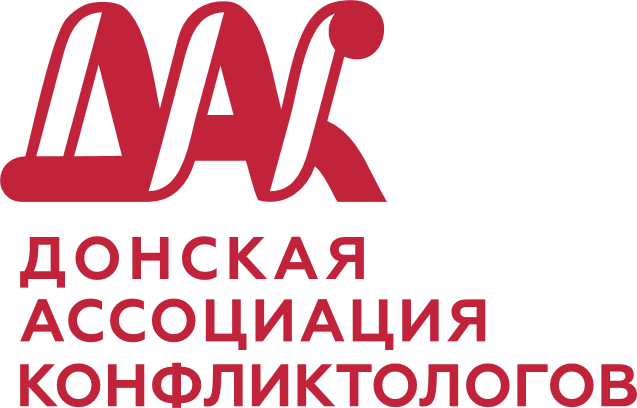 Приветственное слово
Приветствуем Вас! АНО Донская ассоциация конфликтологов - это современное объединение конфликтологов, медиаторов и ученых, изучающих конфликтологию и конфликт-менеджмент. 
Организация предлагает услуги по конфликтологическому консультированию, медиации, обучению в сфере конфликтологии и медиации.

К основным направлениям деятельности организации относятся содействие повышению уровня исследований, образования и преподавания в области науки о конфликтологии, разработка, проектирование и реализация деятельности по профилактике правонарушений и конфликтогенного поведения, экстремизма и терроризма в общеобразовательных и учреждениях высшего образования, молодежной среде и обществе в целом, укрепление межнациональных, межэтнических и межконфессиональных отношений, содействие профилактике экстремизма и ксенофобии.
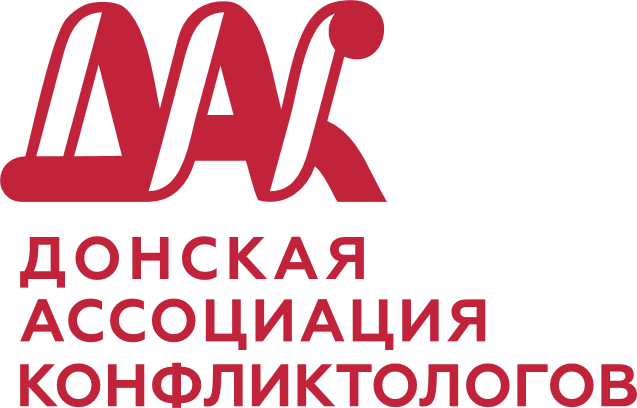 Об организации
АНО «Донская ассоциация конфликтологов» была зарегистрирована 6 мая 2020 года.
Ассоциация создана в целях представления и защиты общих,
в том числе профессиональных интересов конфликтологов, являющихся членами Ассоциации, объединенных для концентрации профессиональных компетенций и создания экономических и социальных условий для развития конфликтологии как науки, реализации результатов научно-исследовательской деятельности в современном обществе, а также с целью содействия в решении социальных проблем и развития гражданского общества.

Донская ассоциация конфликтологов предлагает услуги по:
теоретическим и прикладным исследованиям социальных конфликтов
 различной природы, а также методов их урегулирования и разрешения
- конфликтологическому сопровождению и консультированию организаций
- медиации
- обучению в сфере конфликтологии и медиации.
проведению конфликтологических тренингов, игр и интерактивных занятий





                                 Виды деятельности ОКВЭД-2


                            70.22	Консультирование по вопросам коммерческой деятельности и управления
                            72.20	Научные исследования и разработки в области общественных и     гуманитарных наук
                            73.20	Исследование конъюнктуры рынка и изучение общественного мнения
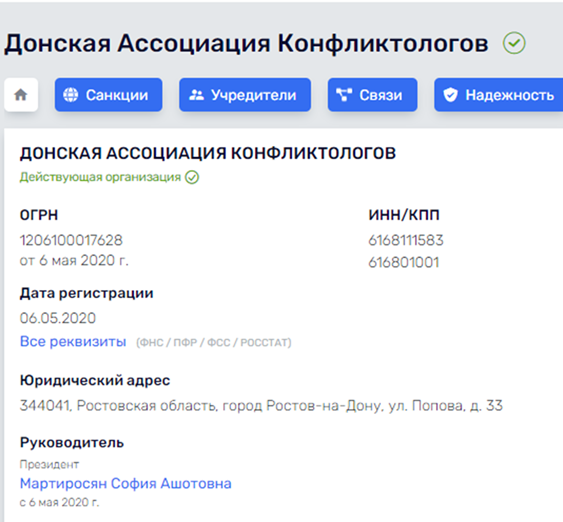 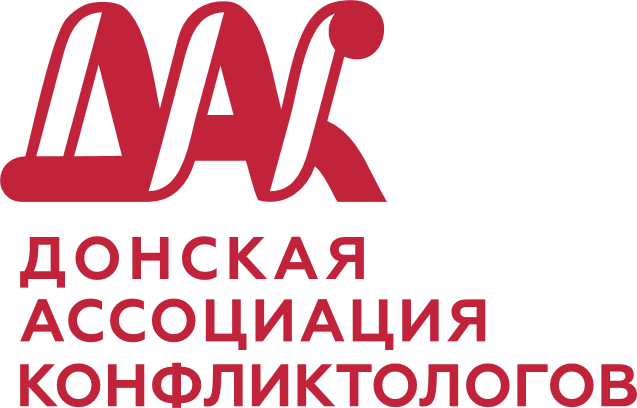 Наша команда
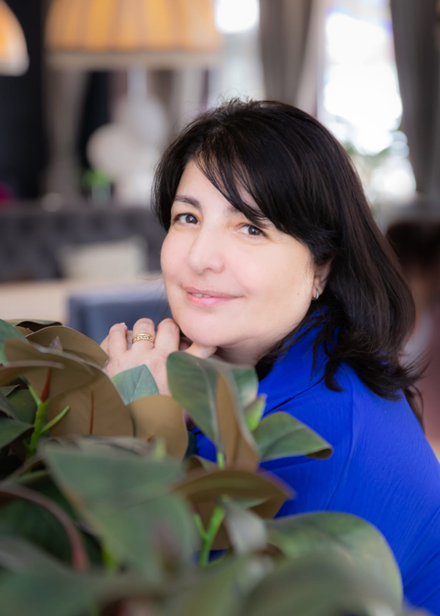 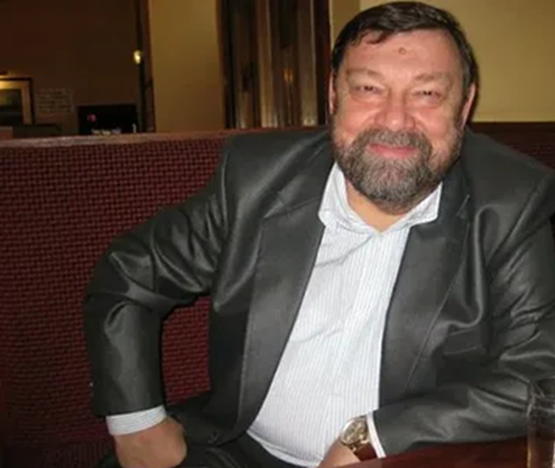 Президент АНО «Донская ассоциация конфликтологов» - Мартиросян София Ашотовна,
Кандидат философских наук, доцент кафедры Конфликтологии и национальной безопасности Института социологии и регионоведения Южного федерального университета
Учредитель АНО «Донская ассоциация конфликтологов» - Коновалов Валерий Николаевич,
Доктор философских наук, профессор кафедры Конфликтологии и национальной безопасности Института социологии и регионоведения Южного федерального университета
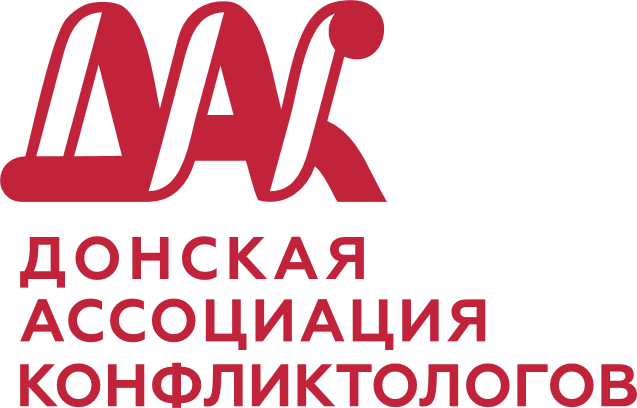 Наша команда
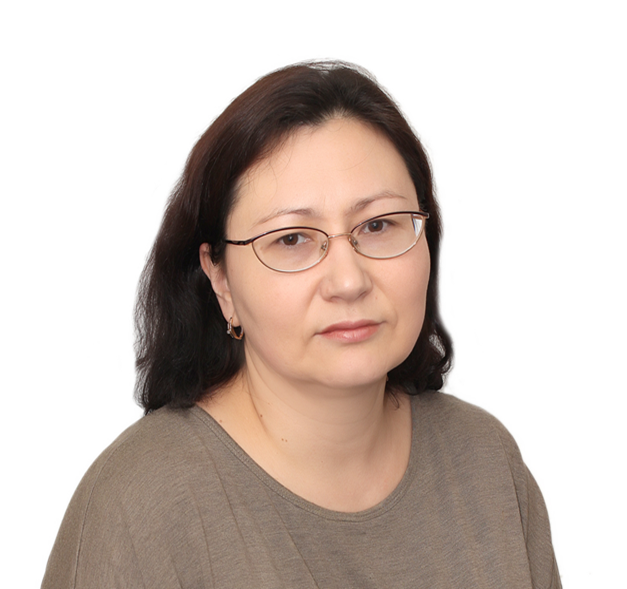 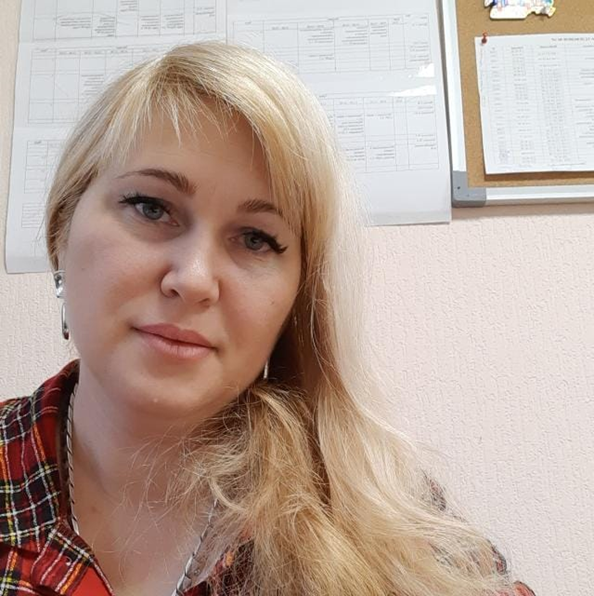 Эксперт-преподаватель - Овруцкая Гульнора Каримовна,
Кандидат политических наук, доцент кафедры Конфликтологии и национальной безопасности Института социологии и регионоведения Южного федерального университета
Эксперт-преподаватель  - Турова 
Анна Сергеевна, 
Заместитель регионального руководителя ФККБЭКТ по социальной и молодежной политике в г. Ростове-на-Дону и Ростовской области, г. Азов
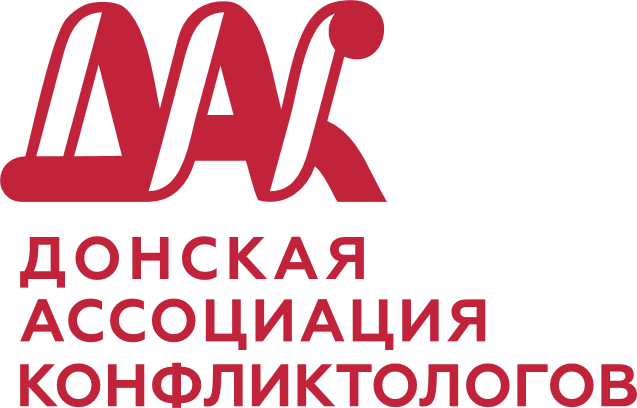 Наша команда
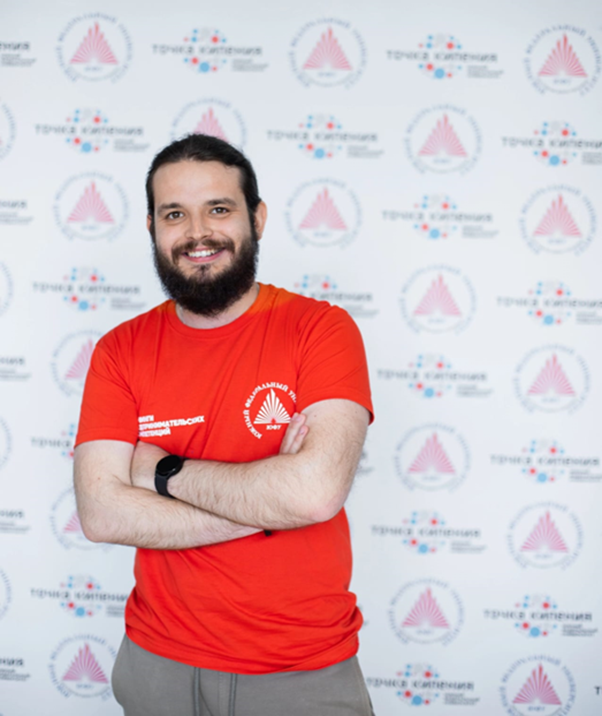 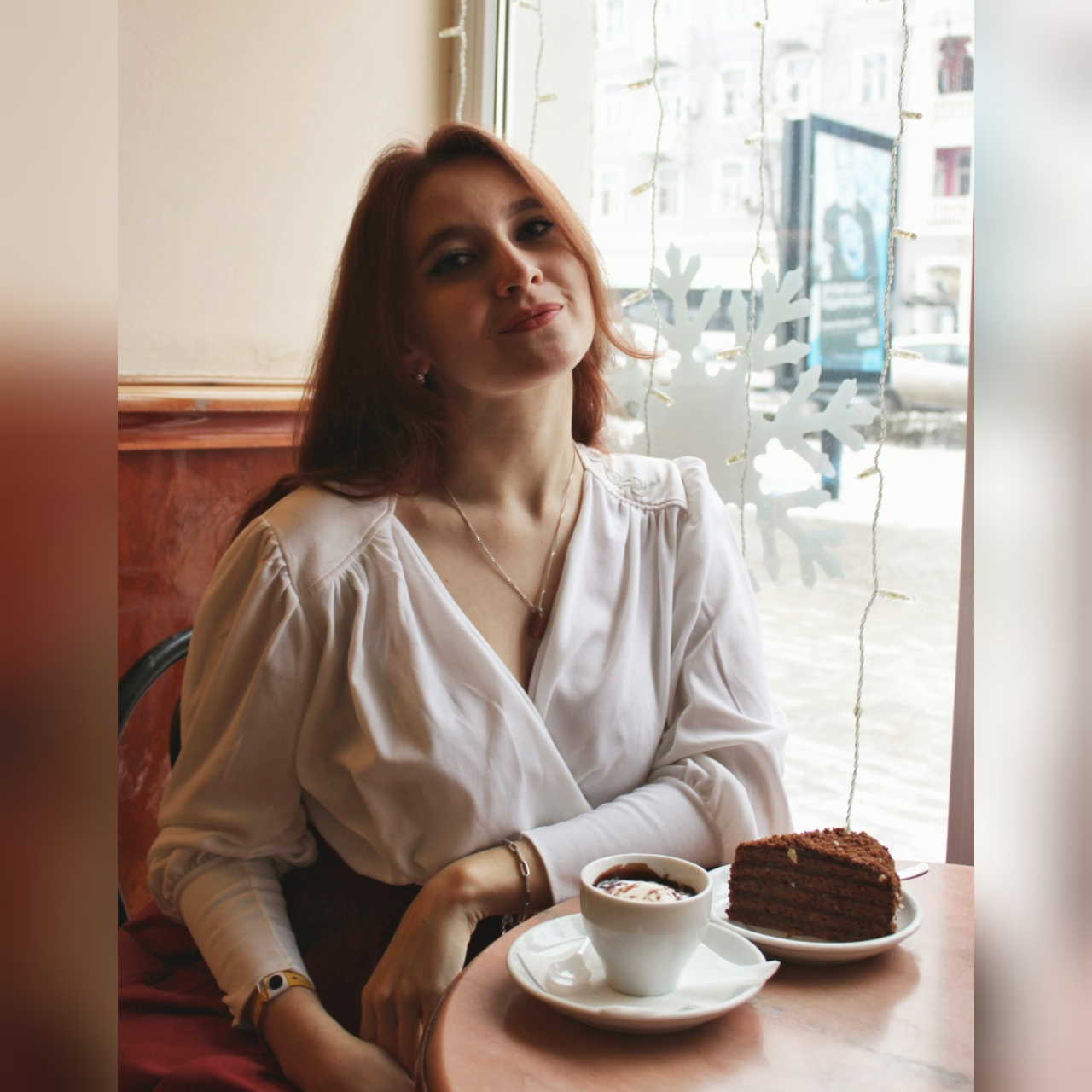 Эксперт-преподаватель – Бурмистров Никита Николаевич, 
Преподаватель Факультета бизнеса «Капитаны» и Кафедры конфликтологии и национальной безопасности Института социологии и регионоведения Южного федерального университета
Специалист по информационному сопровождению  - Голубева Дарья Андреевна, 
Специалист по учебно-методической работе Кафедры конфликтологии и национальной безопасности Института социологии и регионоведения Южного федерального университета
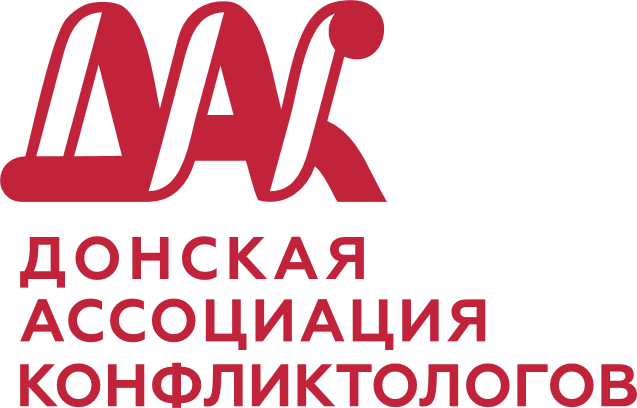 Наша деятельность в 2024 году
Проект "Школа конфликтологии ПРО#КОНФЛИКТ" при поддержке Фонда президентских грантов
01.08.2023 – 30.06.2024
Проект направлен на формирование конфликтологических компетенций у обучающихся учреждений среднего профессионального образования (далее - СПО) г. Ростова-на-Дону. Подготовлено не менее 20 волонтеров для проведения 18 деловых игр по принципу равный-равному, сотрудниками проекта проведены 18 тренингов. Обучено не менее 150 обучающихся 6-ти учреждений СПО г. Ростова-на-Дону. Для каждого СПО проведена итоговая игра для закрепления полученных знаний и навыков и формированию команды для участия в финальной большой конфликтологической игре.
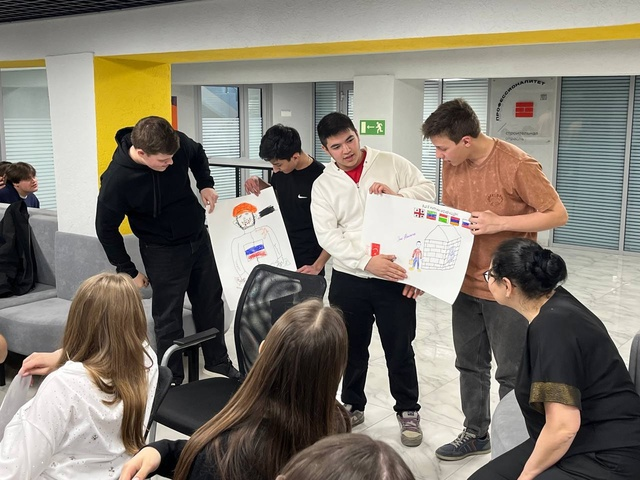 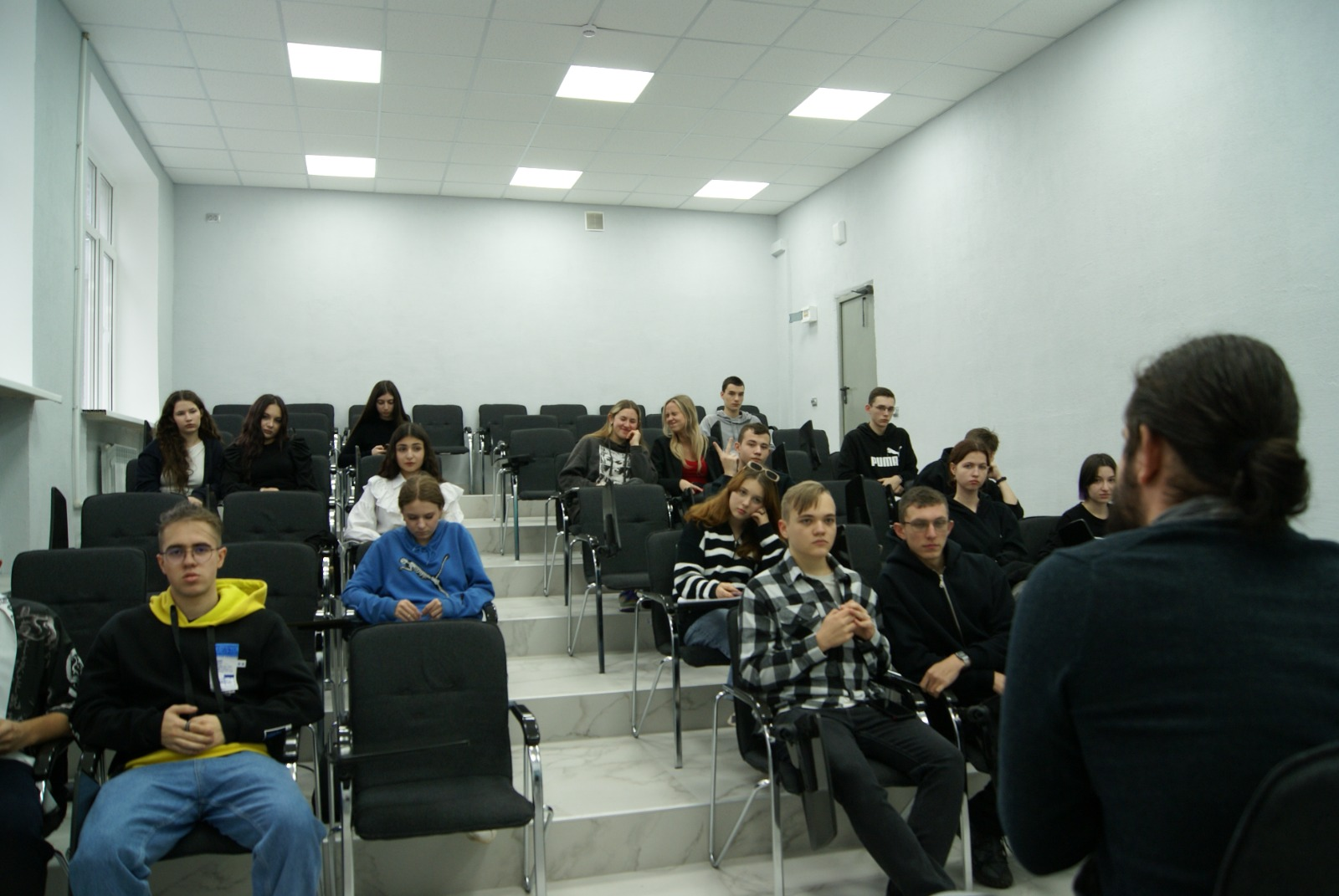 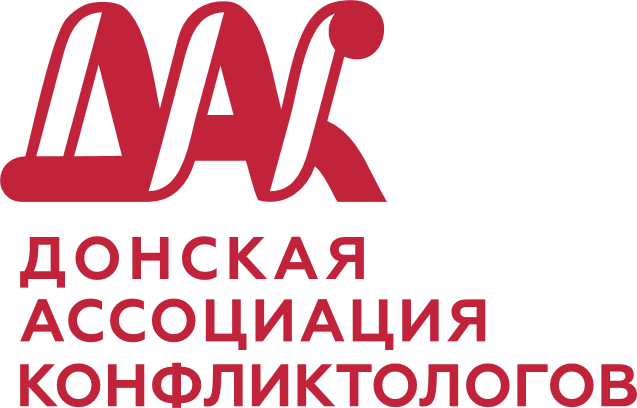 Наша деятельность в 2024 году
Проект "Школа конфликтологии ПРО#КОНФЛИКТ" при поддержке Фонда президентских грантов
01.08.2023 – 30.06.2024

Проведено конфликтологическое консультирование преподавателей, психологов и обучающихся в онлайн и офлайн режиме, проведены не менее 70 консультаций. Промежуточные итоги подведены на методическом семинаре для преподавателей и психологов СПО г. Ростова-на-Дону, на котором презентированы лучшие практики работы с учащимися СПО, реальный опыт и рекомендации участников проекта по профилактике деструктивных явлений в молодежной среде. Финалом проекта стала большая конфликтологическая игра, при участии не менее 50 человек, которые продемонстрируют сформированные по итогам проекта конфликтологические компетенции.
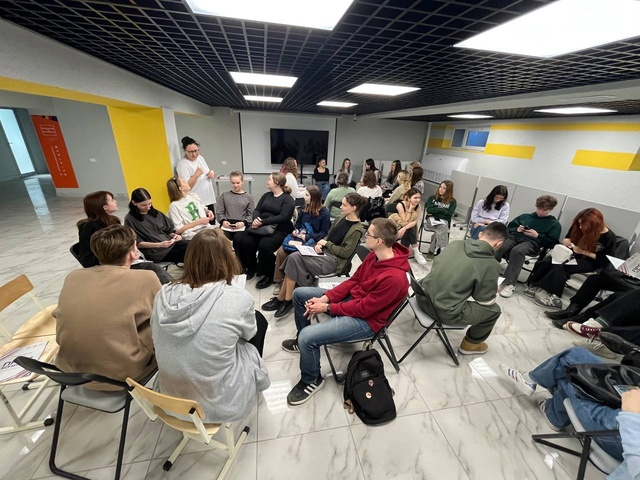 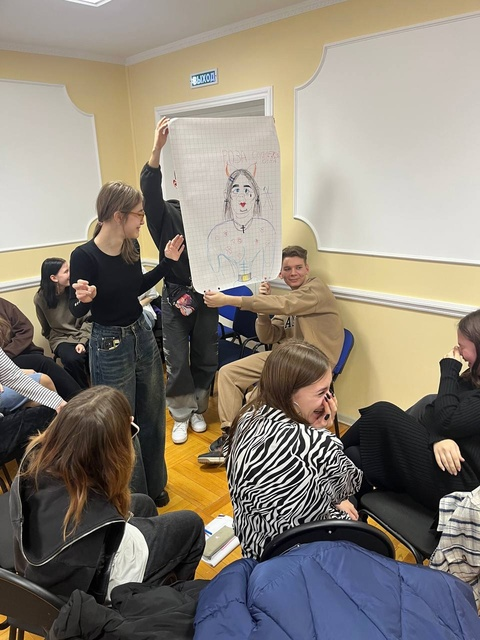 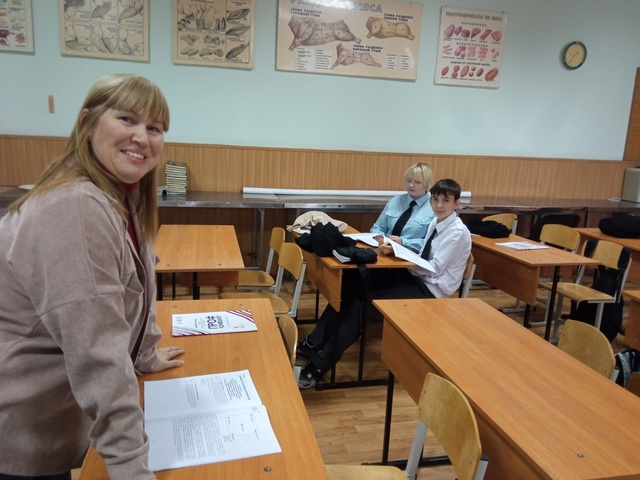 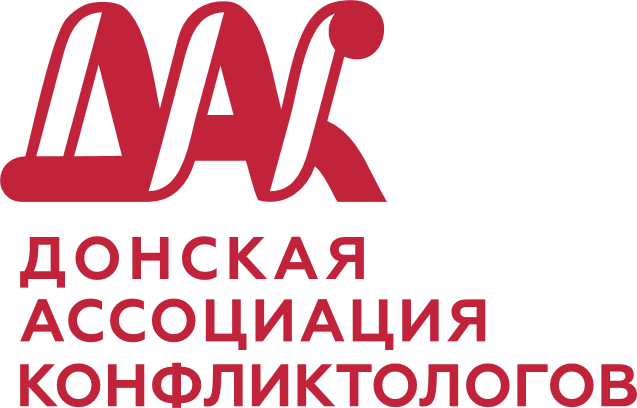 Наша деятельность в 2024 году
- Методические семинары с представителями учреждений СПО в рамках проекта "Школа конфликтологии ПРО#КОНФЛИКТ" при поддержке Фонда президентских грантов
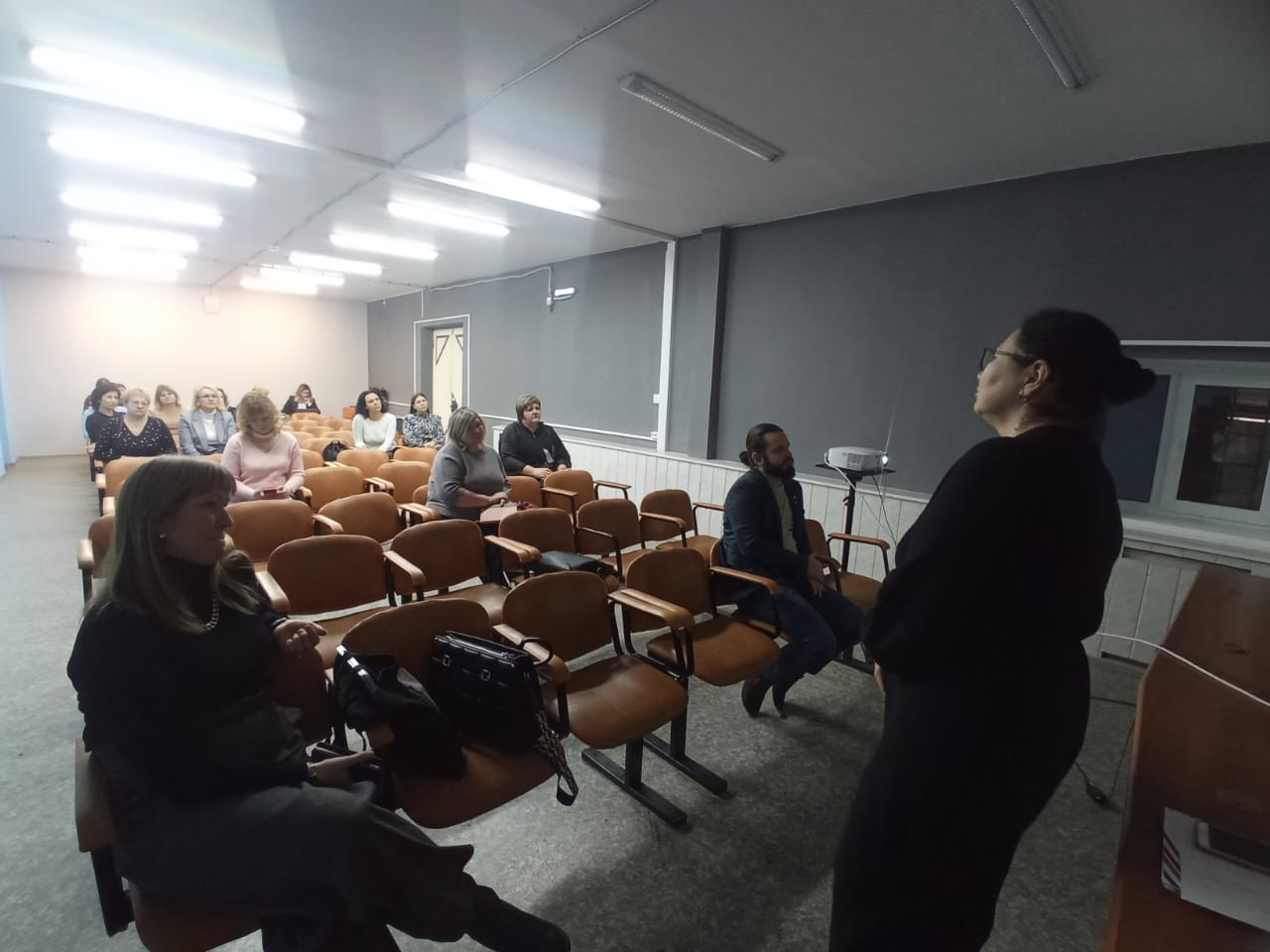 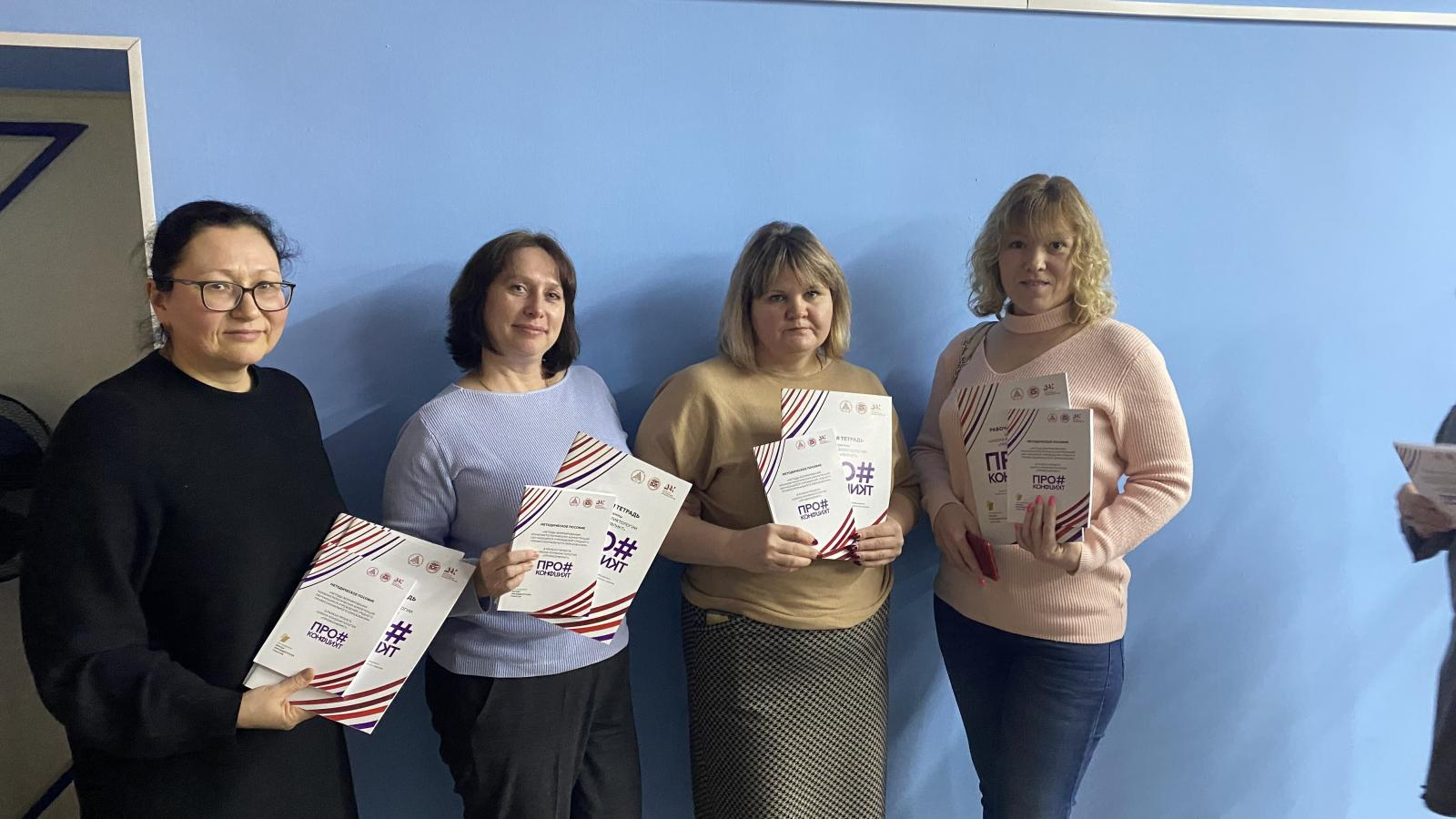 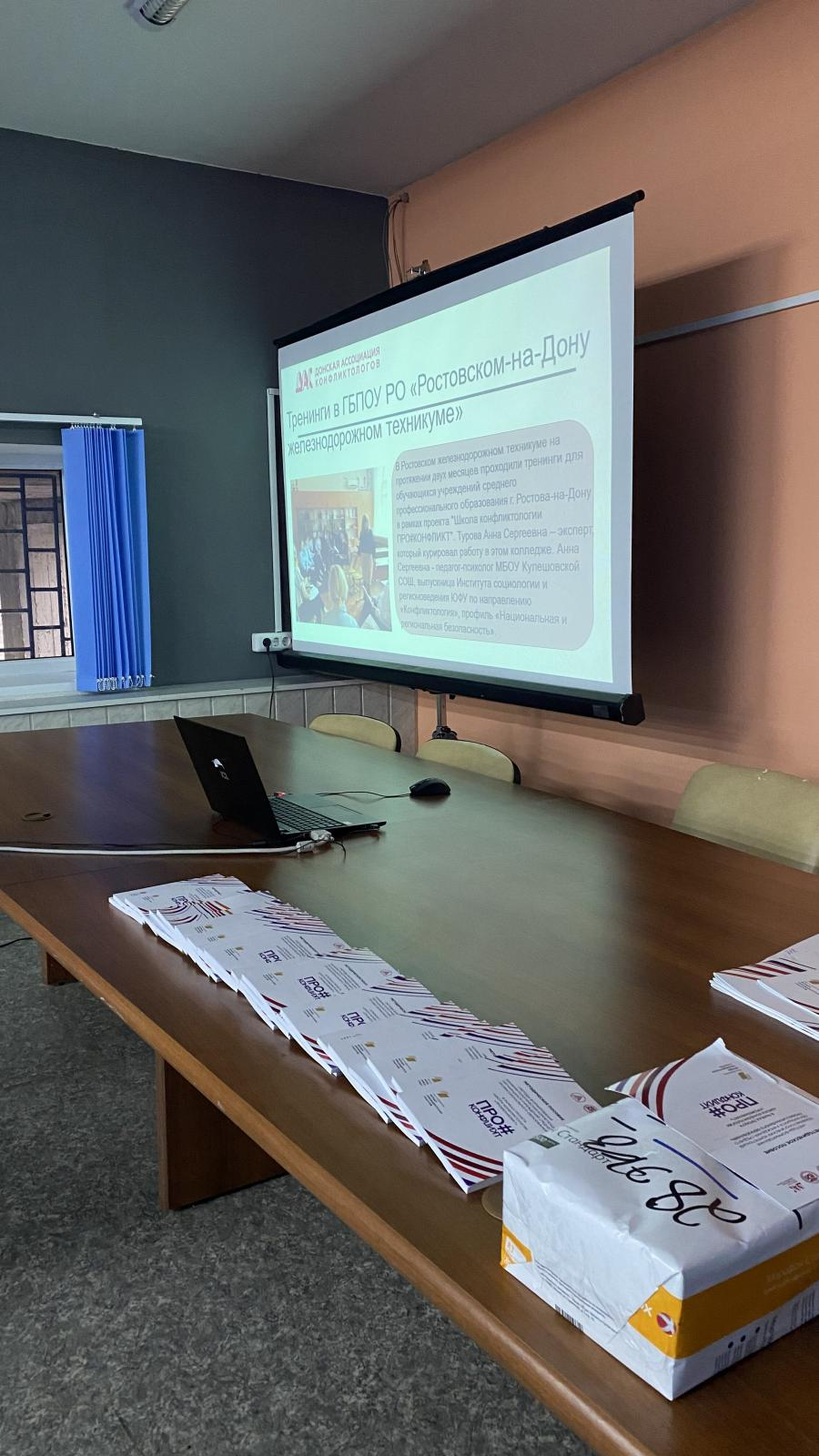 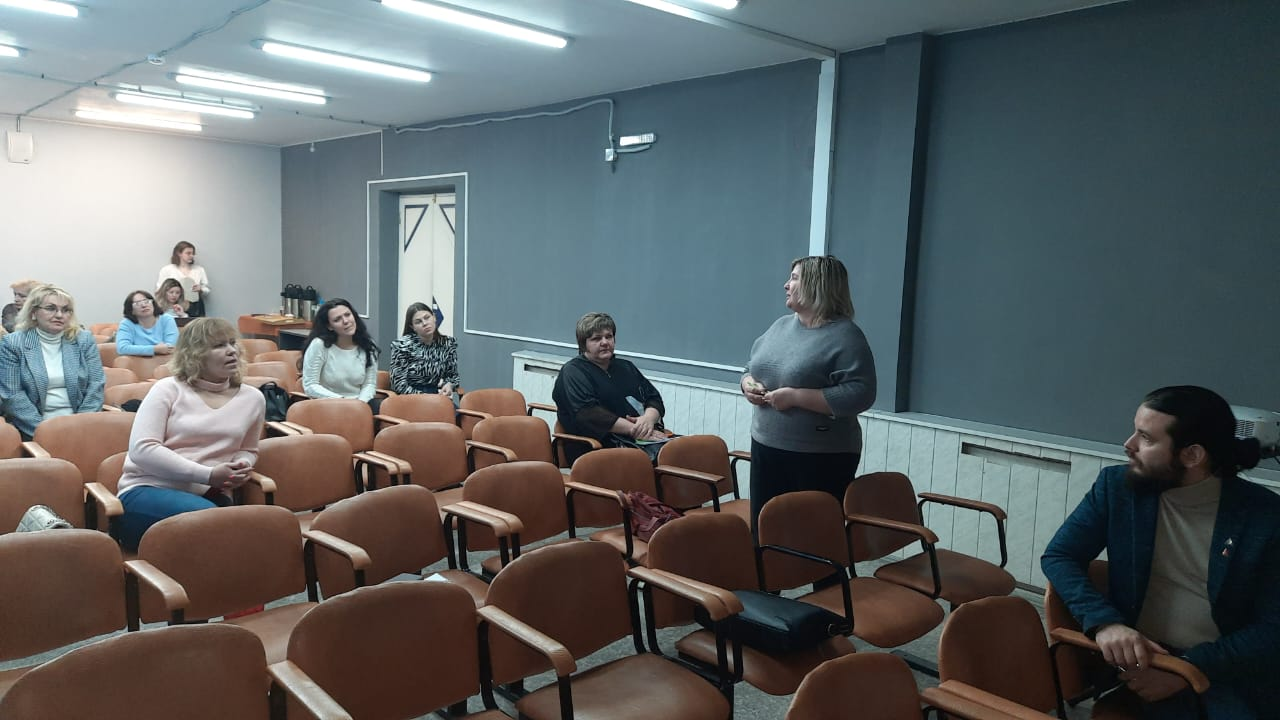 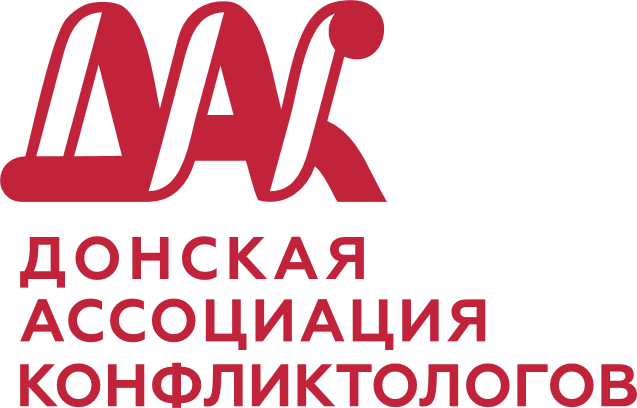 Наша деятельность в 2024 году
Конфликтологическая игра «Конфликтологические исследования и медиация».
В рамках X Всероссийской научной конференции студентов, магистрантов, аспирантов и молодых ученых «Путь в науку» прошла Конфликтологическая игра от СНО «Конфликтологические исследования и медиация». Участие в игре приняли студенты 1 курса Конфликтологии
Главная задача игры — обучить участников аргументации и эффективному применению информации.
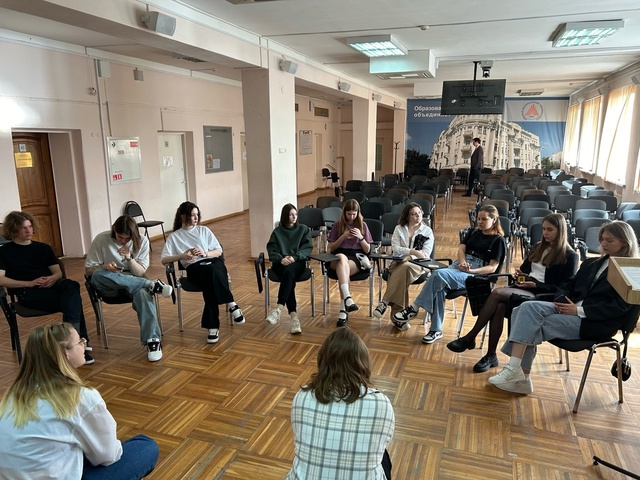 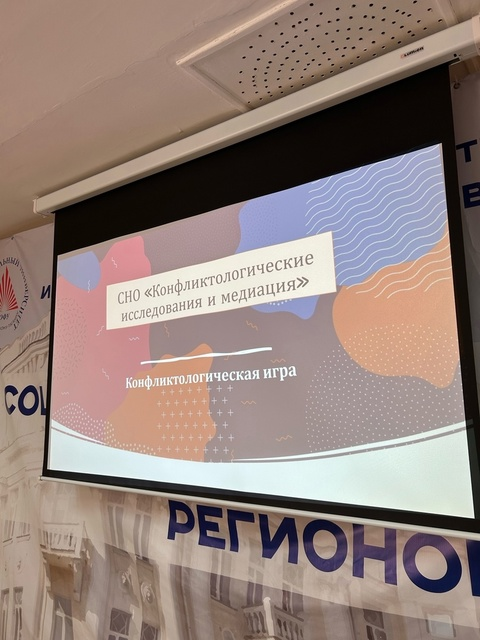 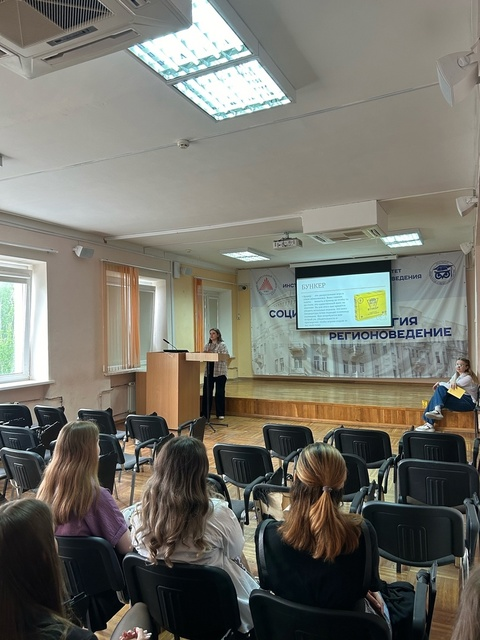 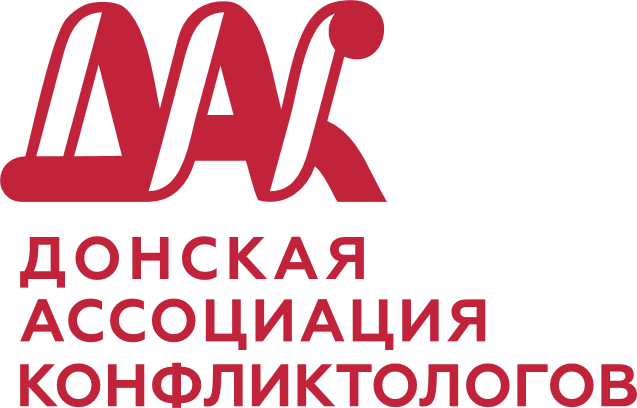 Наша деятельность в 2024 году
АНО «Донская ассоциация конфликтологов» - партнер в реализации проекта «Наш выбор – безопасность» при поддержке Фонда президентских грантов
АНО «Донская ассоциация конфликтологов» - партнер в реализации проекта «Наш выбор – безопасность», который реализует АНО "Центр социальных услуг и профилактики насилия "Ресурс" при поддержке Фонда президентских грантов. 11.04.24г. прошел первый Семинар-тренинг по подготовке волонтёров в рамках проекта, который провели сотрудники АНО «Донская ассоциация конфликтологов».
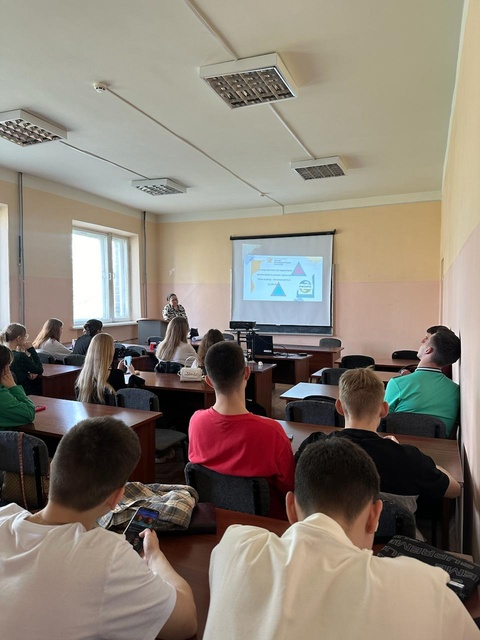 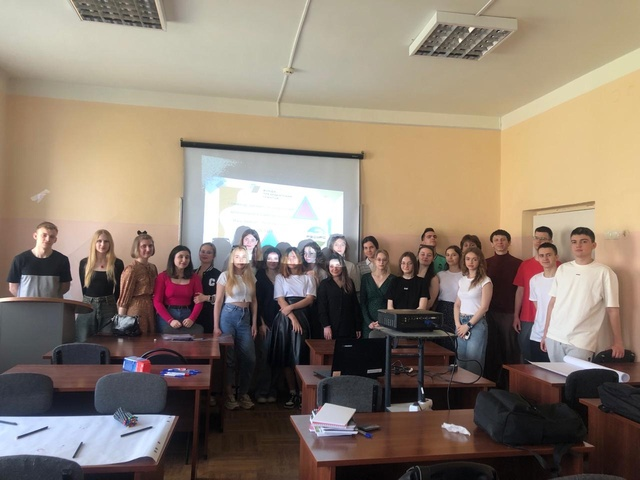 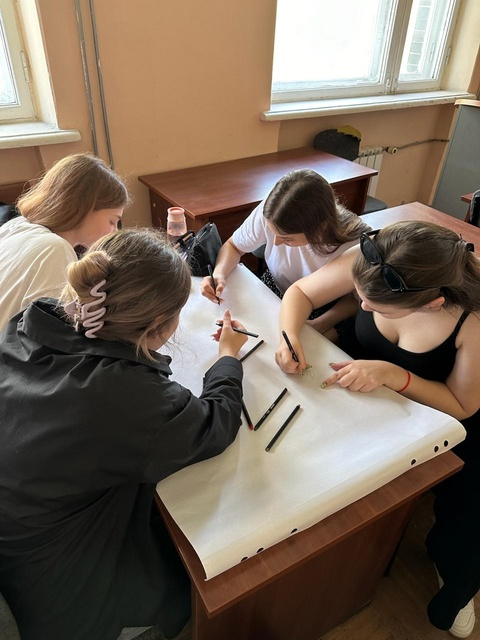 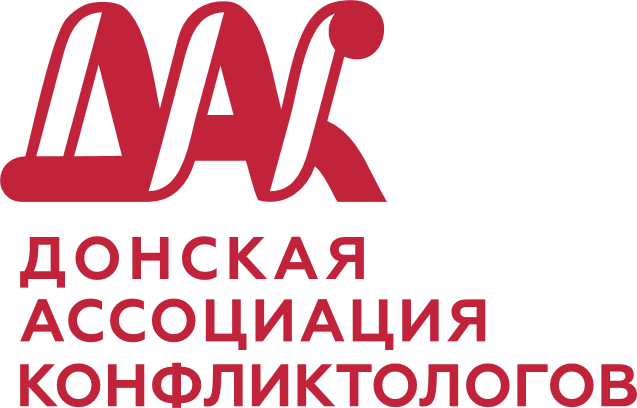 Наша деятельность в 2024 году
Летняя тематическая смена «PROконфликт: мастер переговоров» 12.08.2024-25.08.2024

12 августа состоялось открытие летней тематической смены «PROконфликт: мастер переговоров», реализуемой кафедрой конфликтологии и национальной безопасности Института социологии и регионоведения на базе "Витязь" в с. Дивноморское. Участникам посещали тренинги
 по эффективным переговорам, лекции, игры.
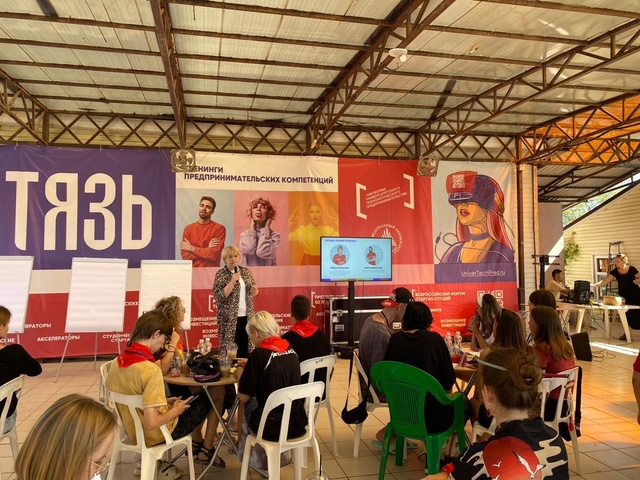 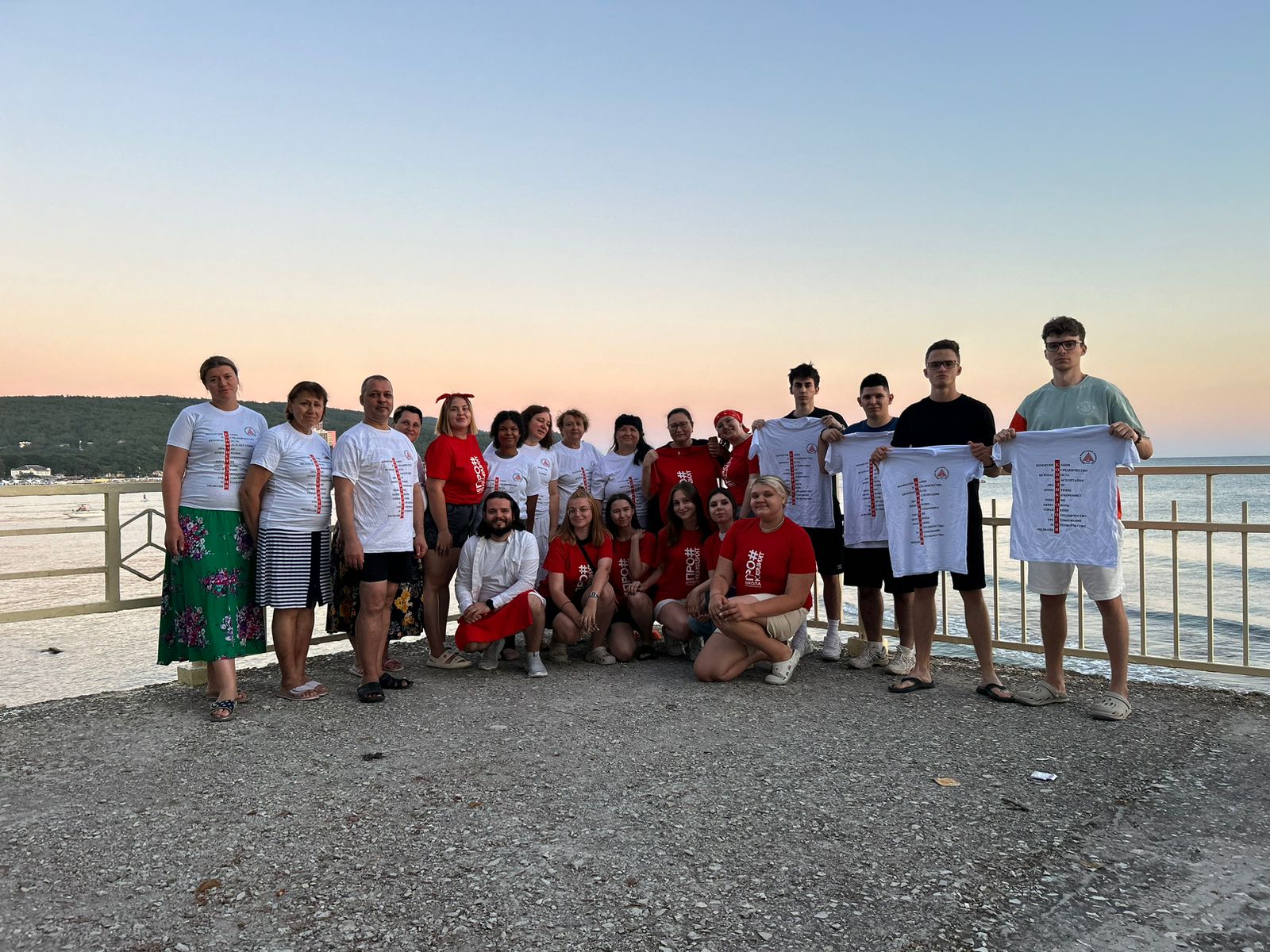 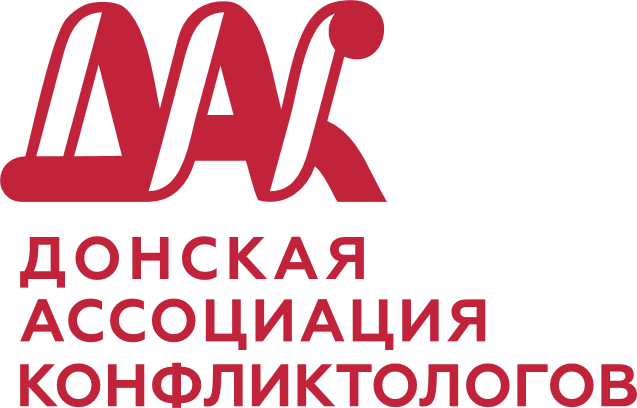 Наша деятельность в 2024 году
Летняя тематическая смена «PROконфликт: мастер переговоров» 12.08.2024-25.08.2024
Программа повышения квалификации «PROконфликт: мастер переговоров» рассчитана на 72 академических часа, две недели обучения, включает в себя три модуля:  
Модуль 1. «Структура переговорного процесса (подготовка)»;
Модуль 2. «Ход процесса переговоров и интересы сторон»;
Модуль 3. «Поиски компромисса и тактики торга».
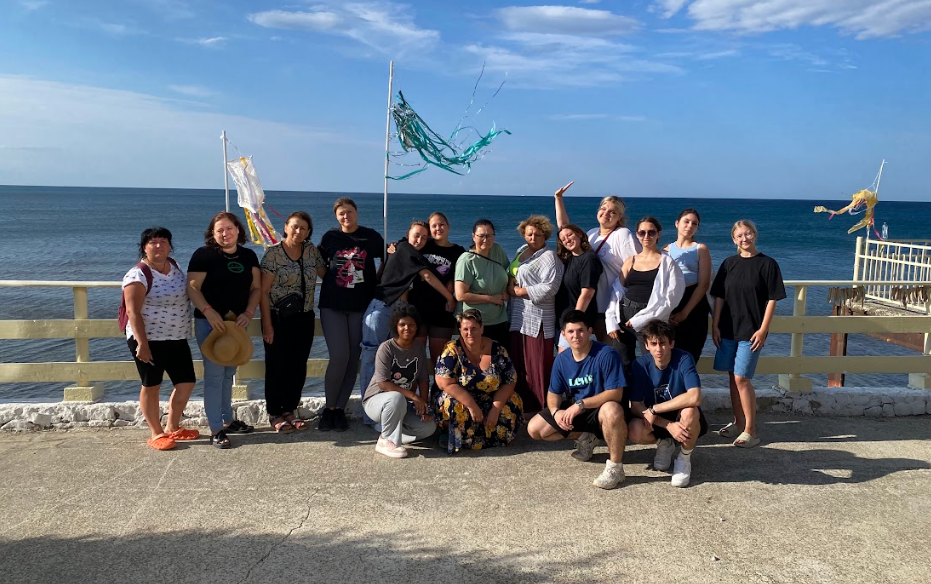 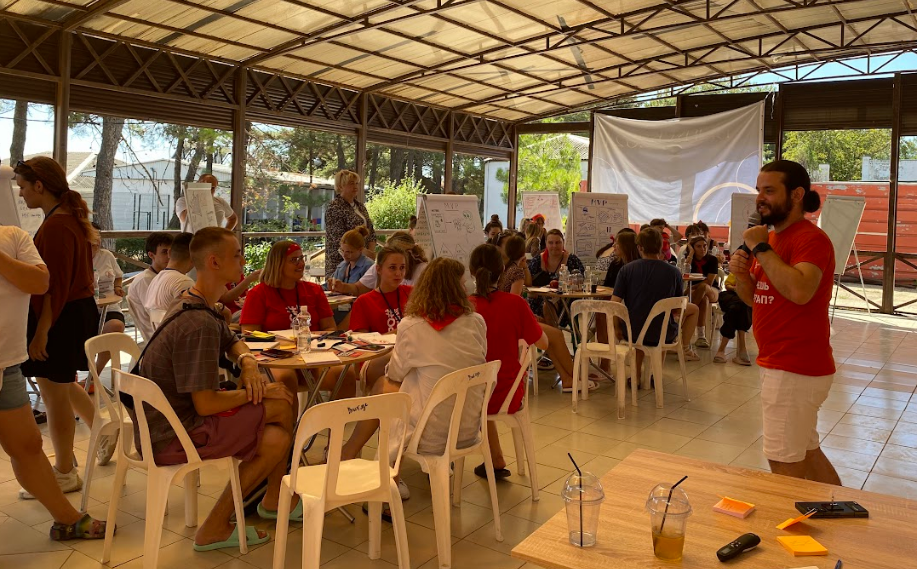 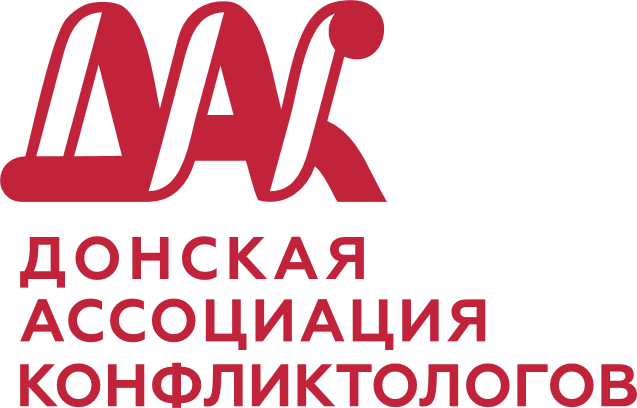 Информация о финансовой деятельности
Бухгалтерский баланс
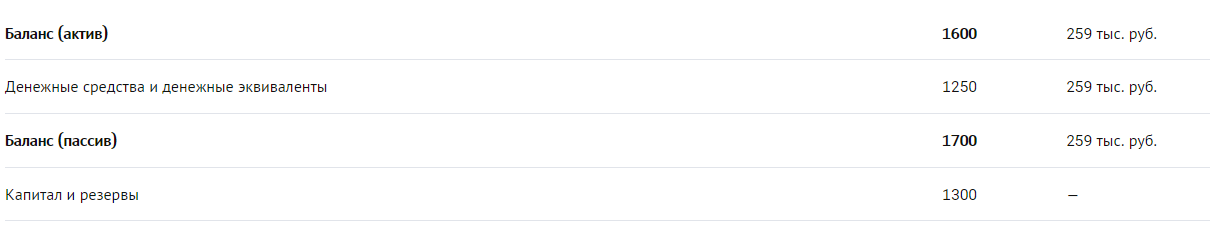 Отчет о целевом использовании средств
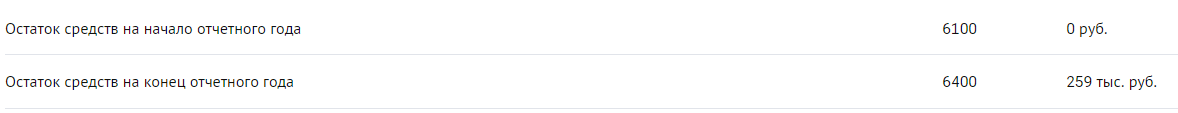 Проект Школа Конфликтологии «ПРО#конфликт»
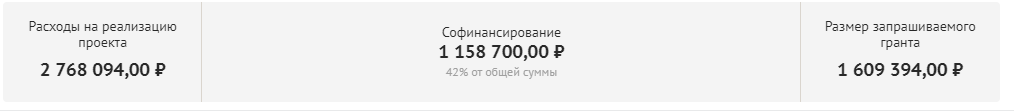 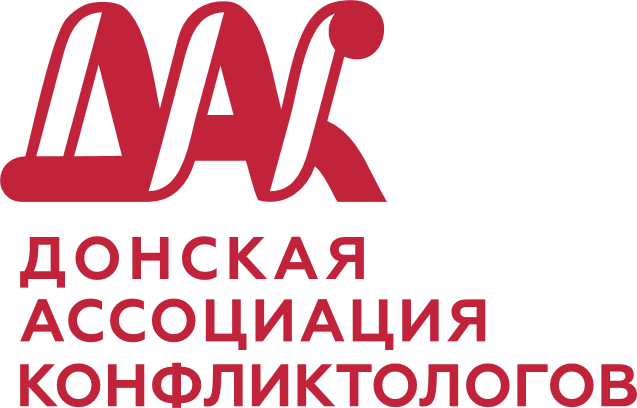 Наши публикации
-    Сборник VII Всероссийский конфликтологический Форум «Векторы развития современной конфликтологии»
С.А. Мартиросян, Г.К. Овруцкая «К вопросу о формировании конфликтологических компетенций у обучающихся в системе Среднего профессионального образования»
Учебное пособие. С.А. Мартиросян, Г.К. Овруцкая  «Управление социальными конфликтами: компетентностный подход»
С.А. Мартиросян «Ситуационный метод обучения в преподавании дисциплин юридических направлений как фактор формирования нравственных ценностей у студентов»
С.А. Мартиросян «Управление социально-педагогическими конфликтами в образовательных учреждениях»
В.Н. Коновалов «Международные отношения как взаимодействие национальных интересов: в терминах силы или легитимности?»
В.Н. Коновалов «Гражданская идентичность в Российском обществе: к вопросу о прогнозировании»
В.Н. Коновалов «Трансграничные взаимодействия: к методологии исследования»
А.С. Турова «Управление социально-педагогическими конфликтами в образовательных учреждениях»
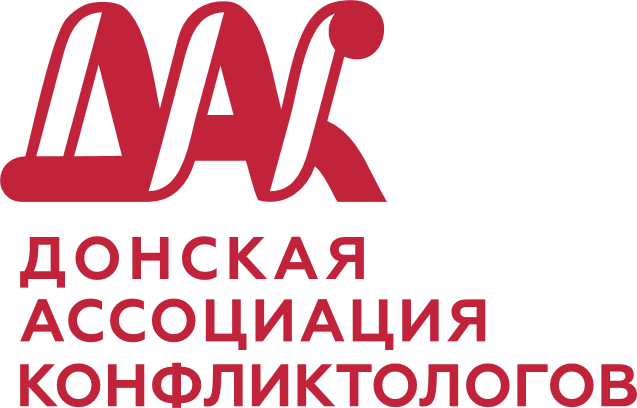 Наши партнёры
ЮЖНЫЙ ФЕДЕРАЛЬНЫЙ УНИВЕРСИТЕТ
ИНСТИТУТ СОЦИОЛОГИИ И РЕГИОНОВЕДЕНИЯ ЮФУ
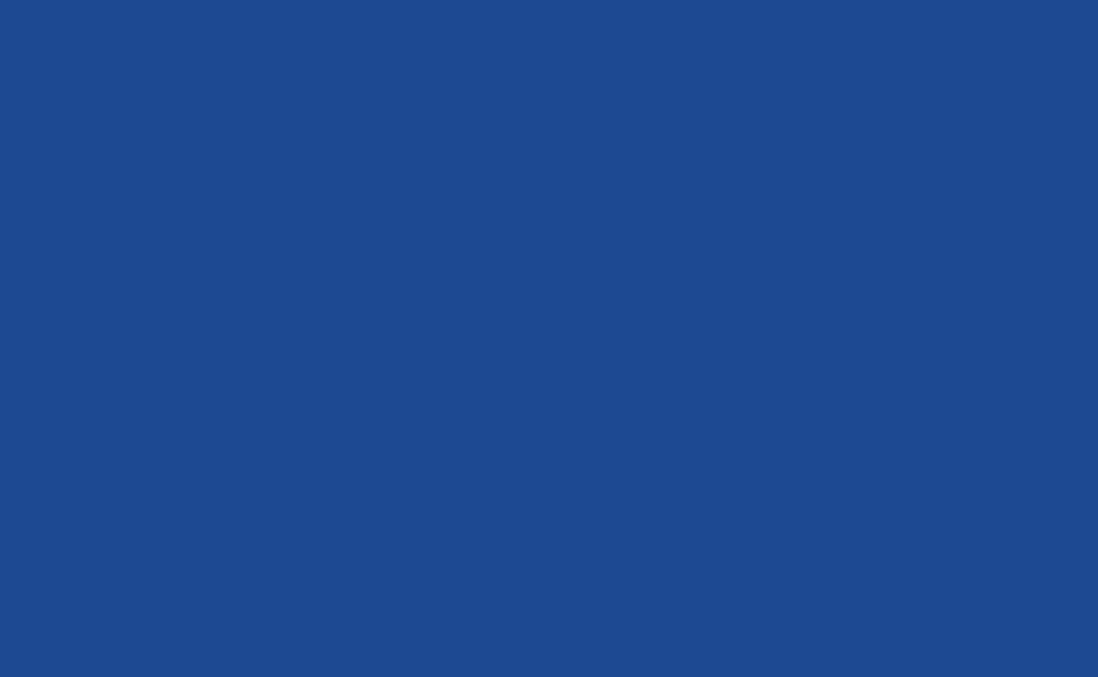 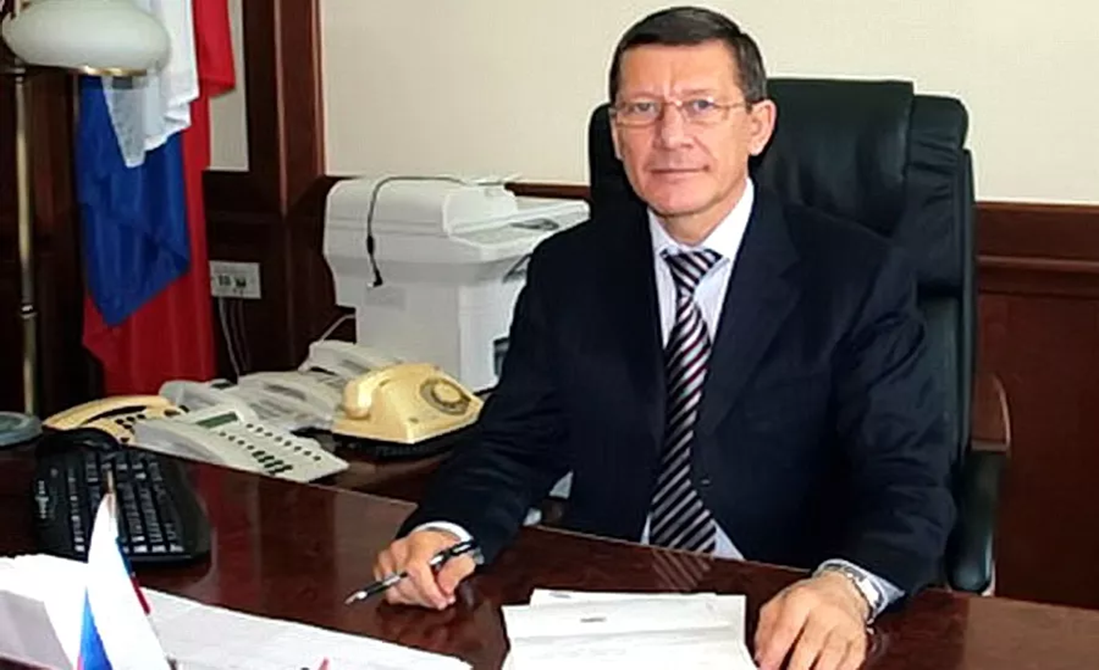 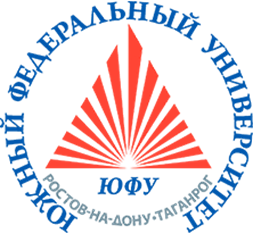 КАФЕДРА КОНФЛИКТОЛОГИИ И НАЦИОНАЛЬНОЙ БЕЗОПАСНОСТИ ЮФУ
Заведующий кафедрой Конфликтологии и национальной безопасности ЮФУ
Д.с.н., профессор В.Н.Гурба

Заместитель полномочного представителя Президента России в Южном Федеральном Округе
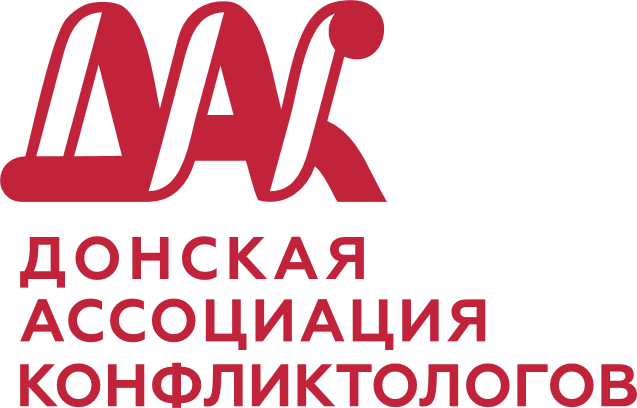 Наши партнёры
ЮЖНЫЙ ФЕДЕРАЛЬНЫЙ УНИВЕРСИТЕТ
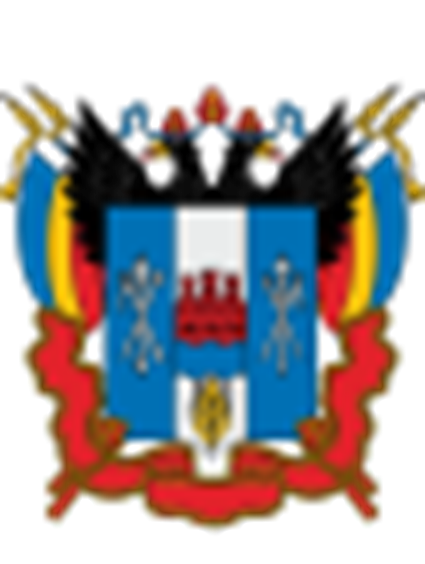 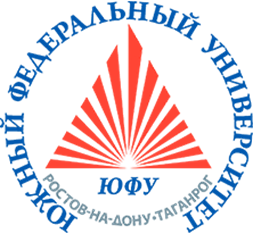 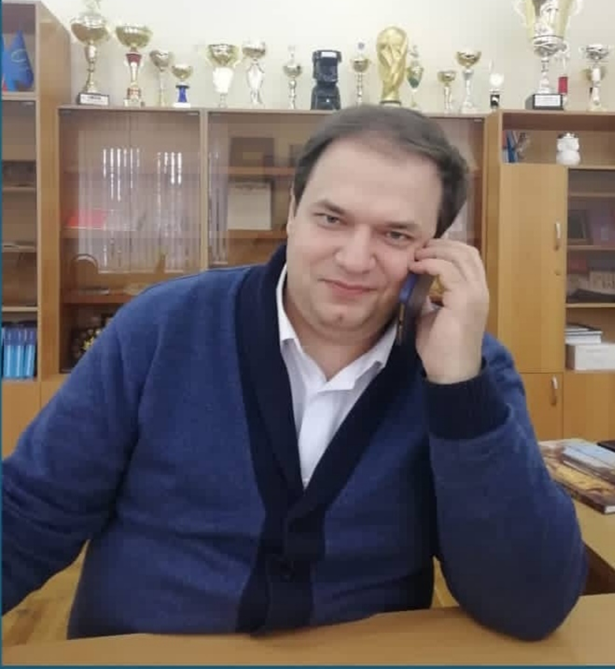 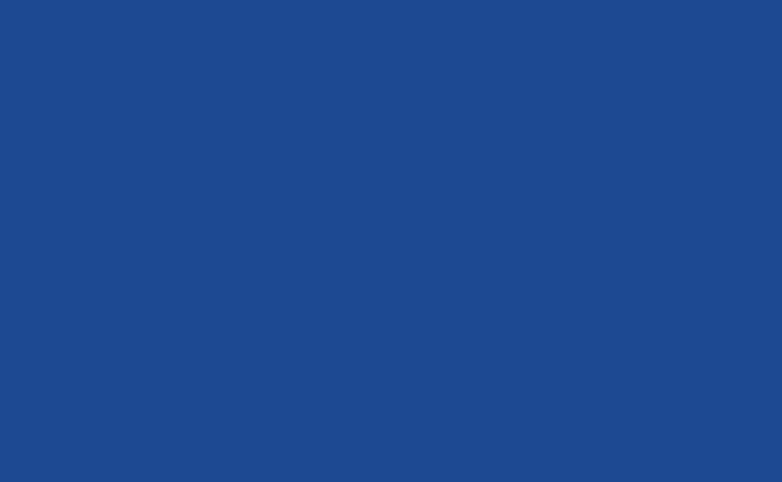 Министерство общего и профессионального образования Ростовской области
Министерство общего и профессионального образования Ростовской области
Кандидат социологических наук, доцент

Директор Института социологии и регионоведения  ЮФУ – Бедрик Андрей Владимирович
Остапенко Анна Владимировна – главный специалист сектора сетевого взаимодействия с организациями профессионального образования управления непрерывного образования
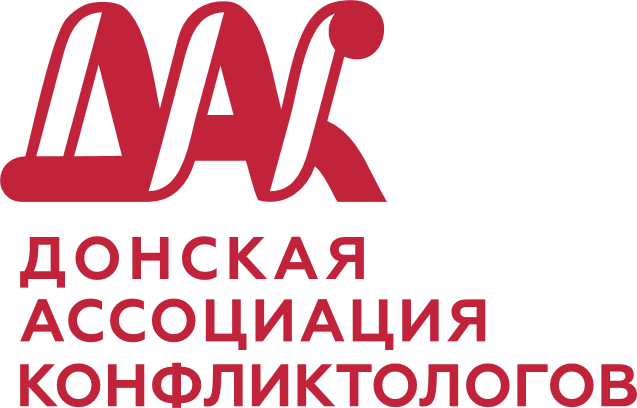 Дипломы, благодарности, отзывы
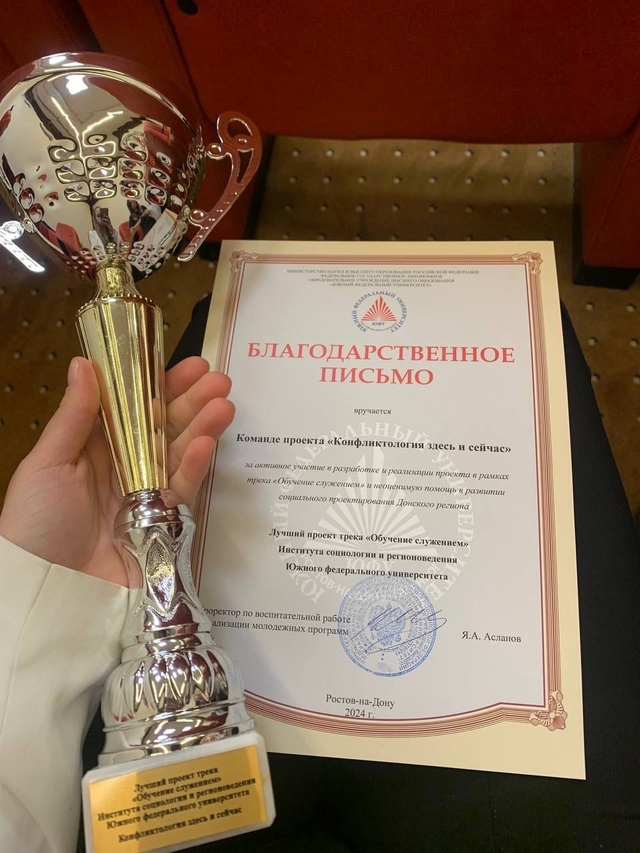 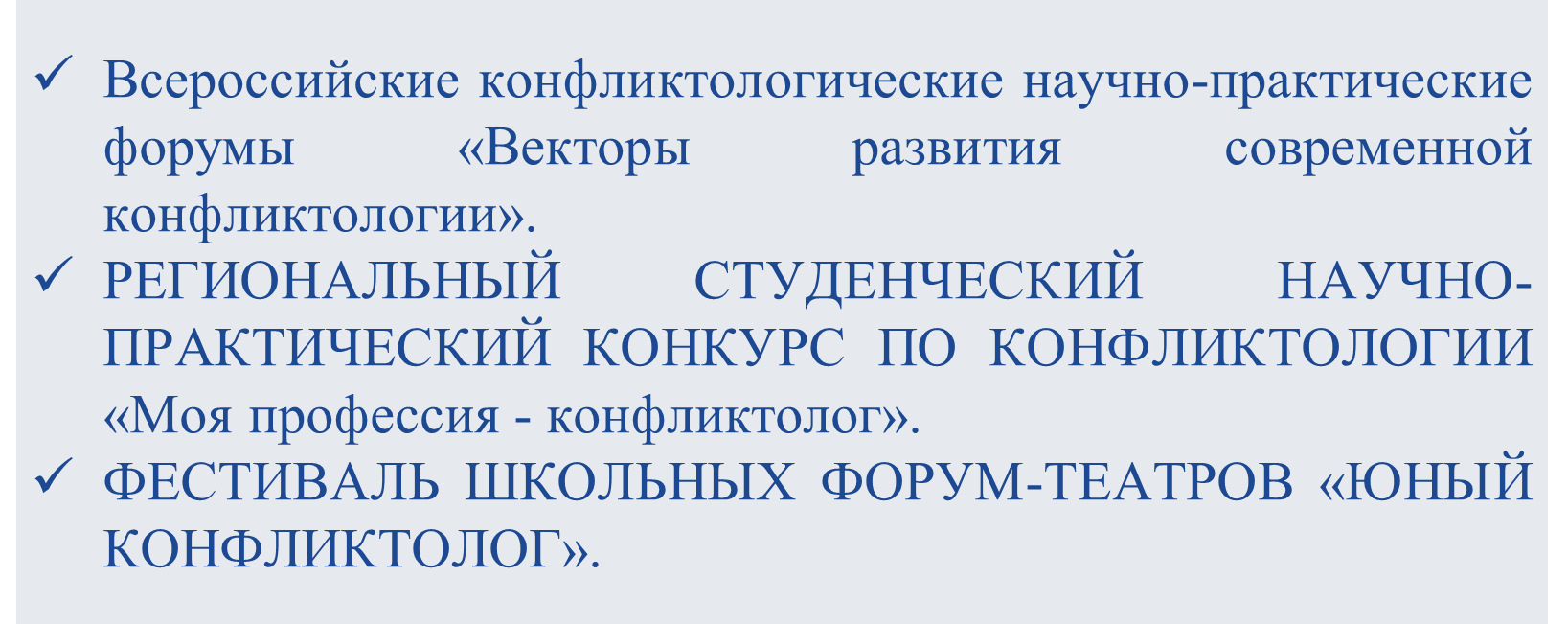 ПОБЕДИТЕЛЬ КОНКУРСА СОЦИАЛЬНЫХ ПРОЕКТОВ ОБРАЗОВАТЕЛЬНОЙ ПРОГРАММЫ «ОБУЧЕНИЕ СЛУЖЕНИЕМ»
Победитель конкурса на получение субсидий социально ориентированными некоммерческими организациями на реализацию общественно значимых (социальных) программ (проектов) в 2022 году.;

Победитель  Второй конкурса ФПГ в 2023г. 
Грантовое направление: «Поддержка проектов в     области науки, образования, просвещения»;
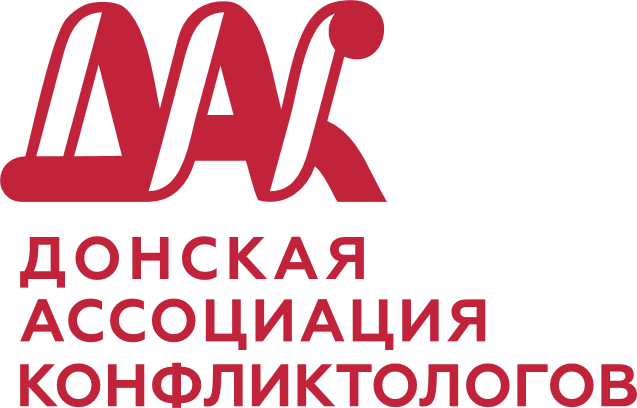 Дипломы, благодарности, отзывы
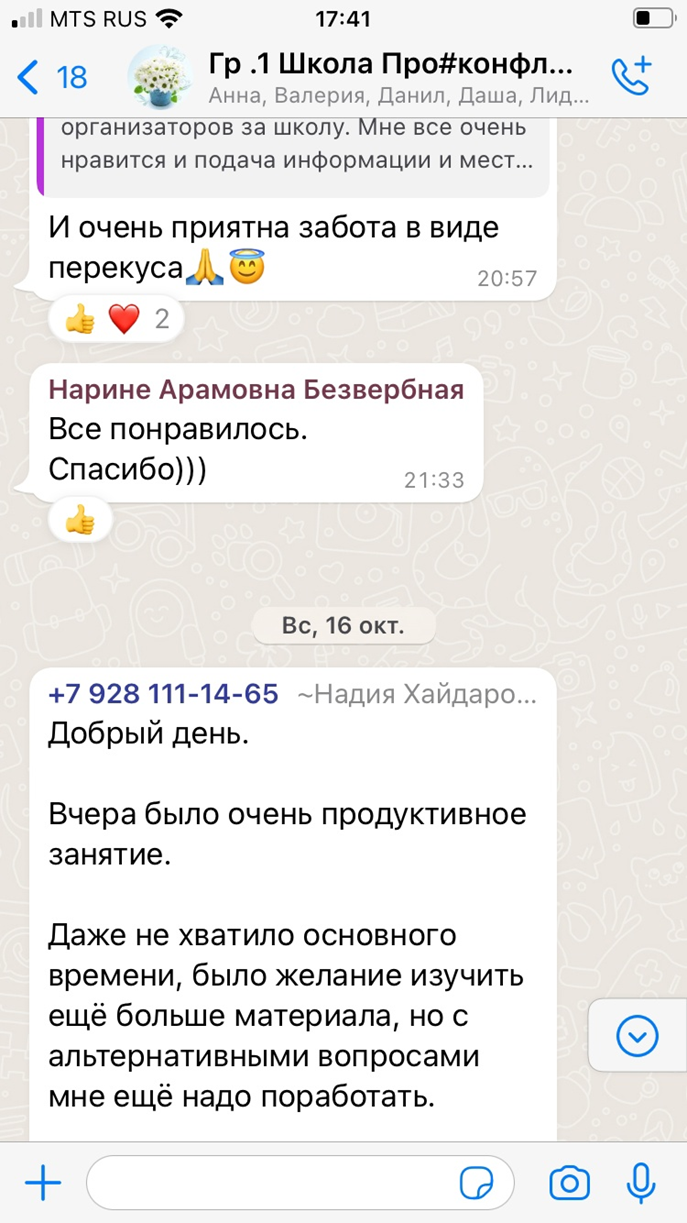 Волонтеры АНО «ДАК» - жюри научно-практической конференции «Буллинг в современном обществе», приуроченная к Международному дню солидарности людей.
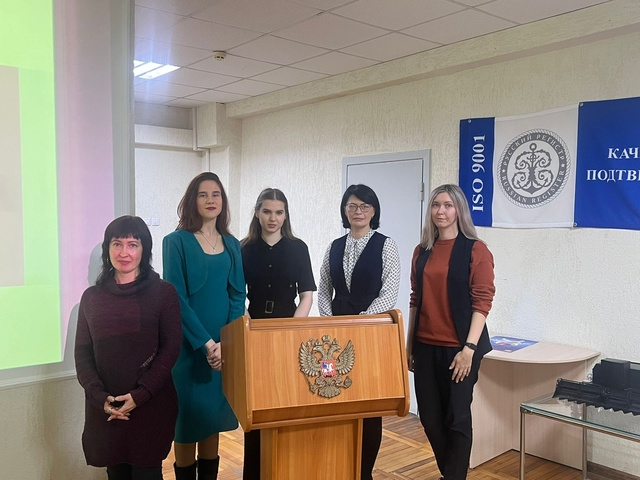 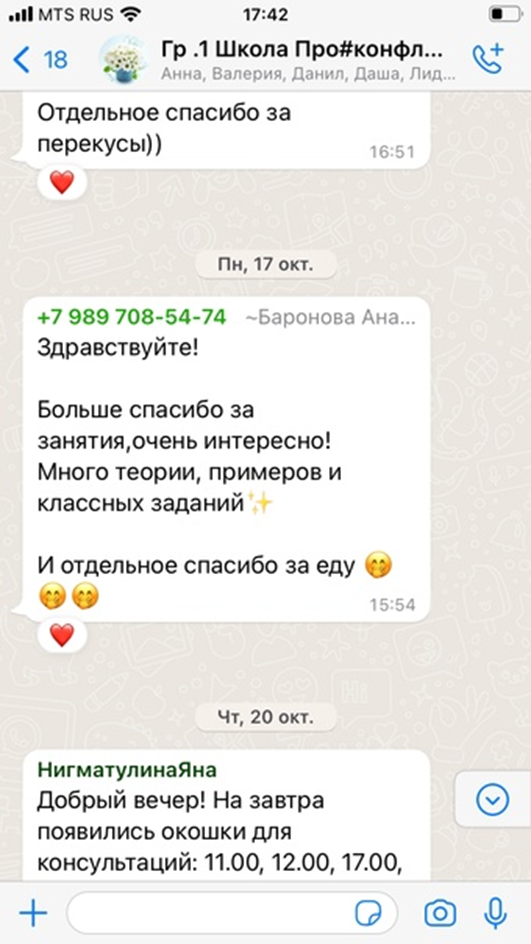 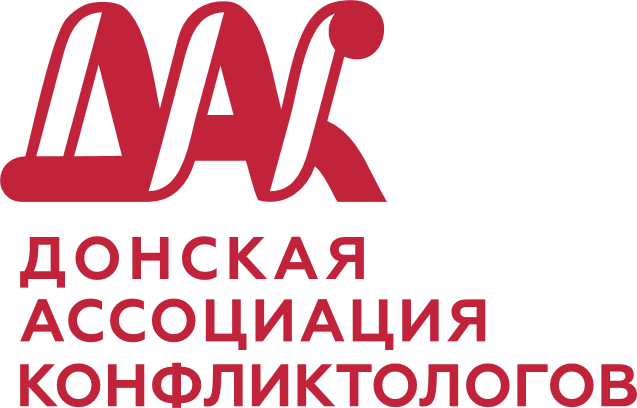 Дипломы, благодарности, отзывы
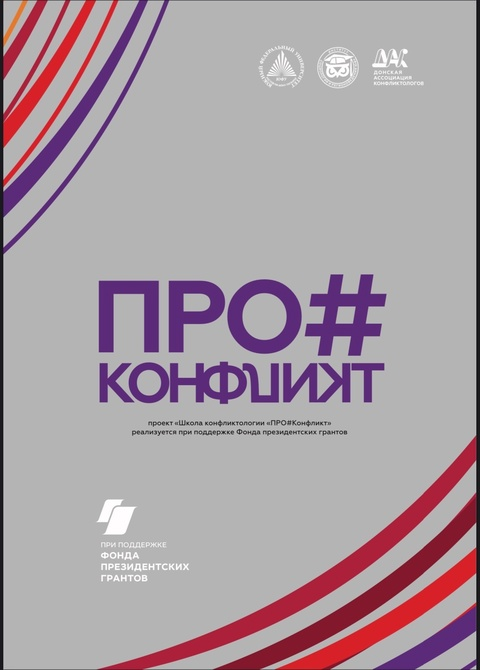 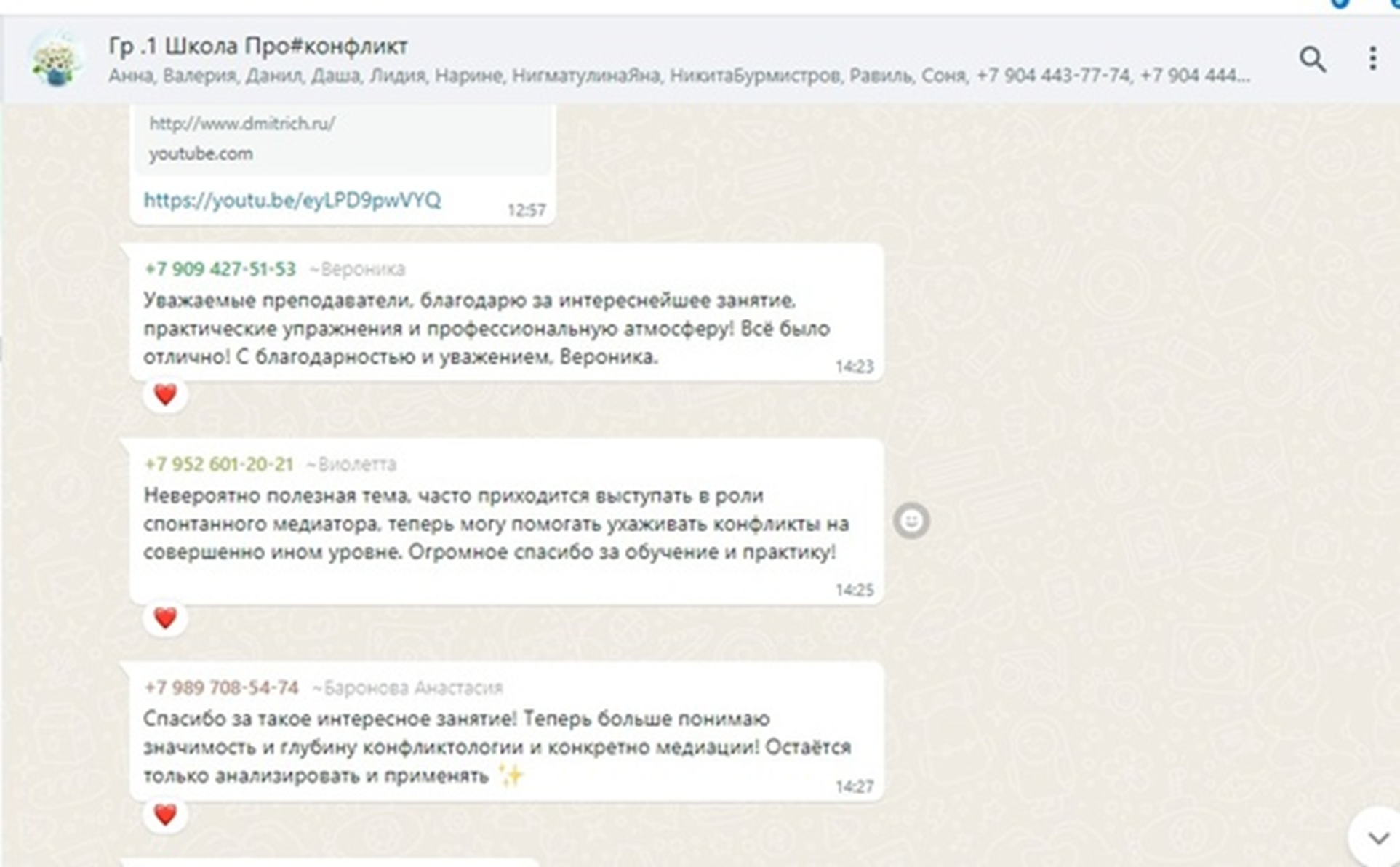 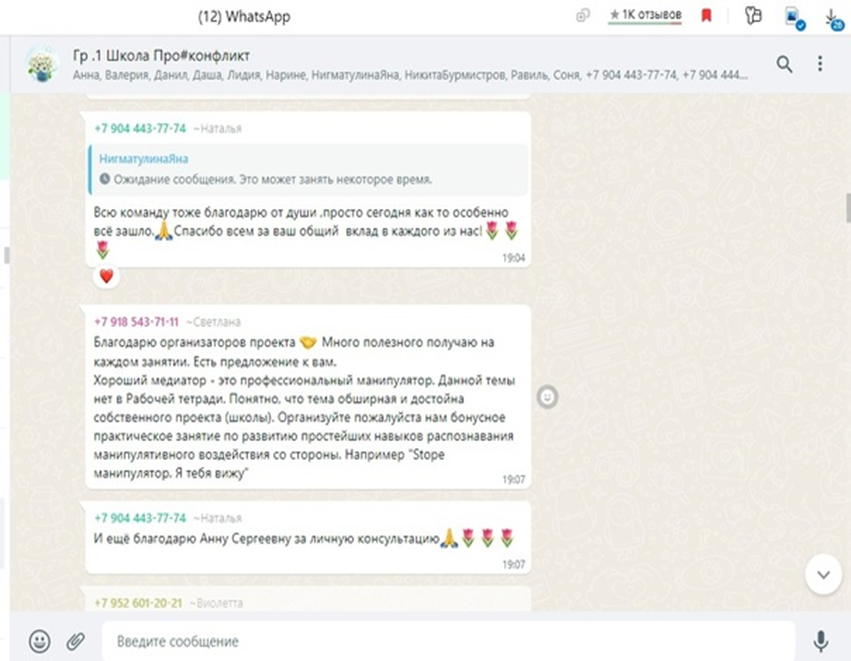 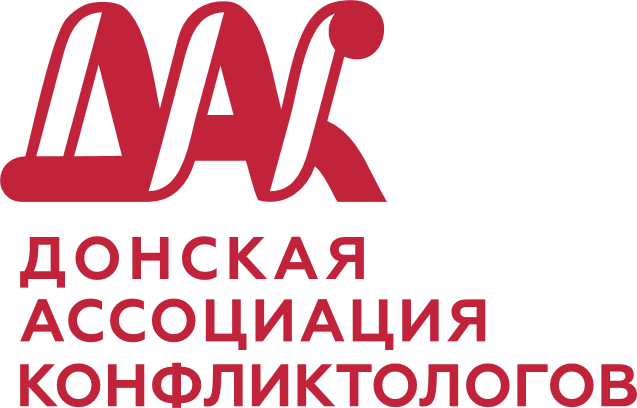 Наши планы на 2025 год
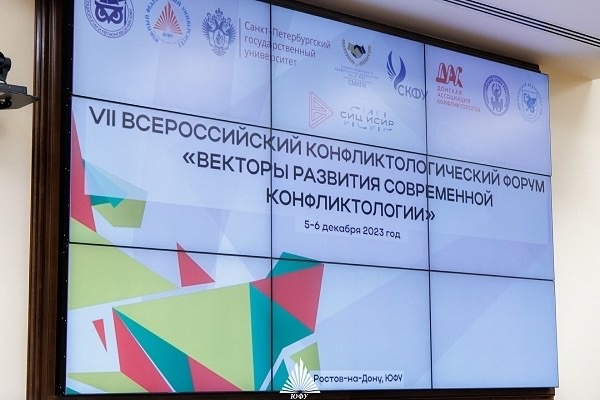 Ежегодный Всероссийский конфликтологический форум «Векторы развития современной конфликтологии» - декабрь 2025 г
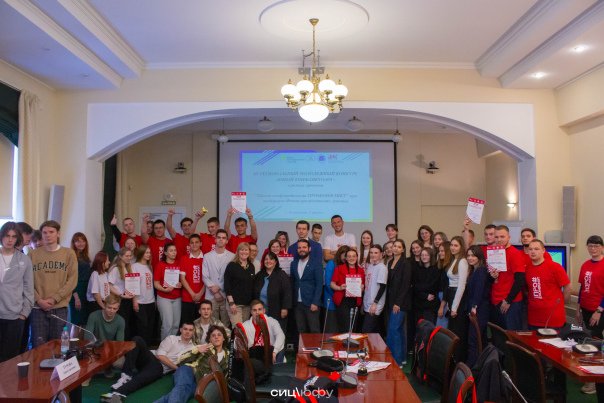 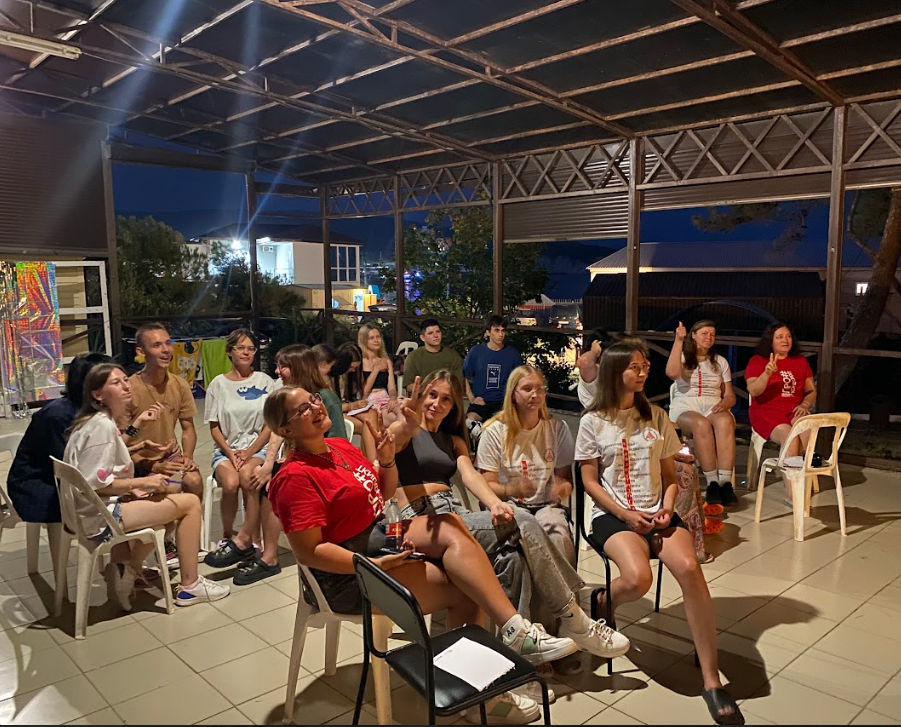 Летняя конфликтологическая школа «ПРО#Конфликт» - август 2025 г.
Региональный конфликтологический конкурс «Юный конфликтолог» - май 2025 г
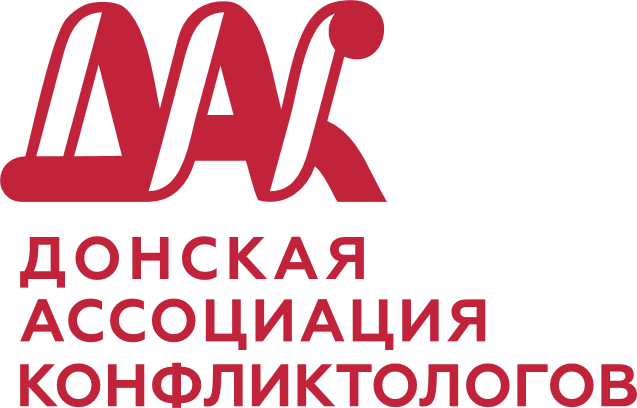 Наши планы на 2025 год
Формирование конфликтологических и медиативных компетенций у представителей НКО и национально-культурных автономий г. Ростова-на-Дону 01.02.2025-30.06.2026
Школа конфликтологии и волонтерства "ПРО#КОНФЛИКТ» 01.02.2025-30.06.2026
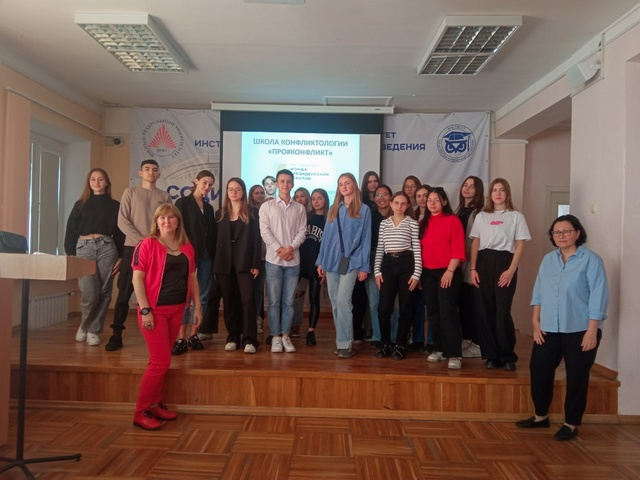 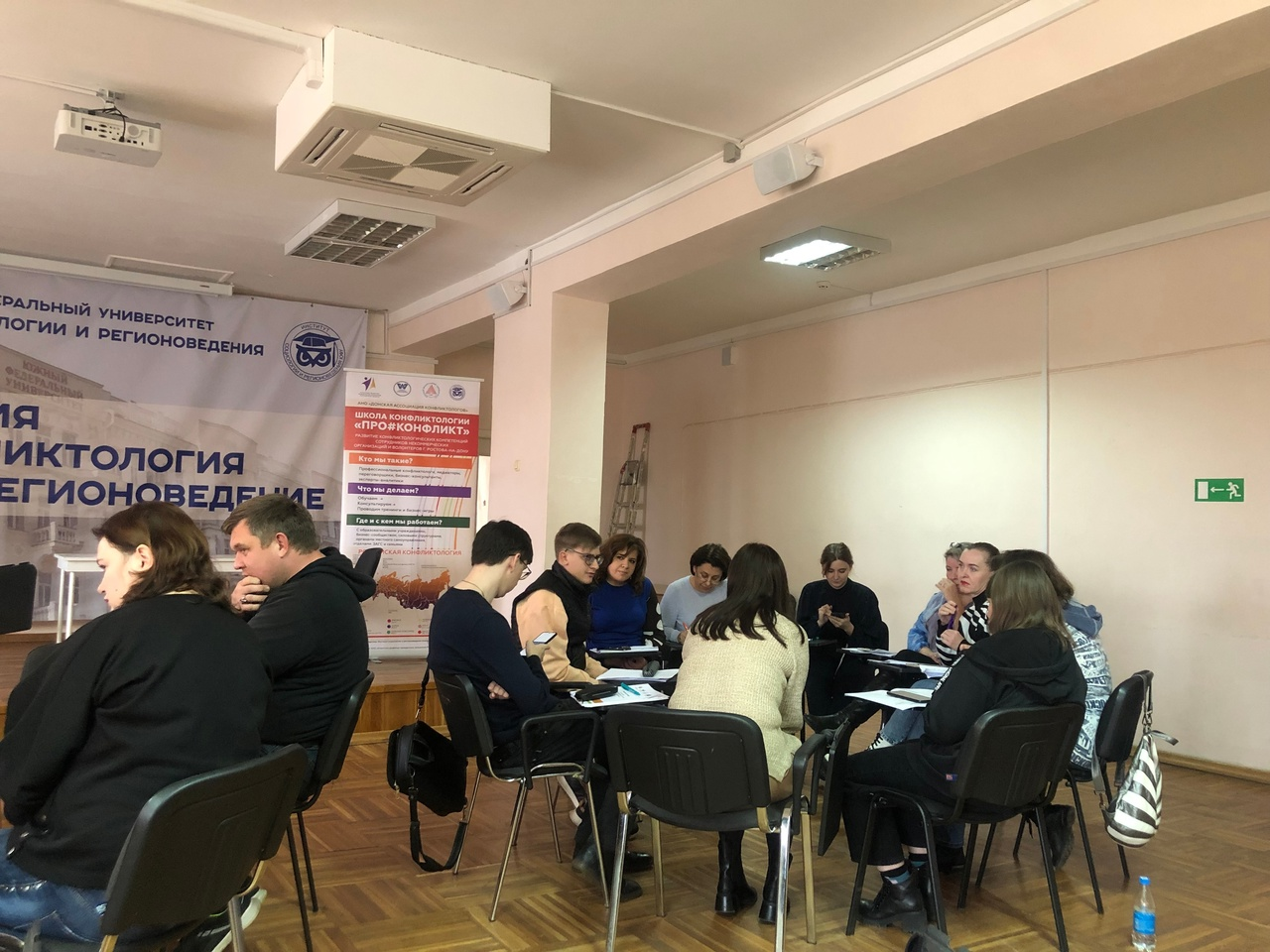 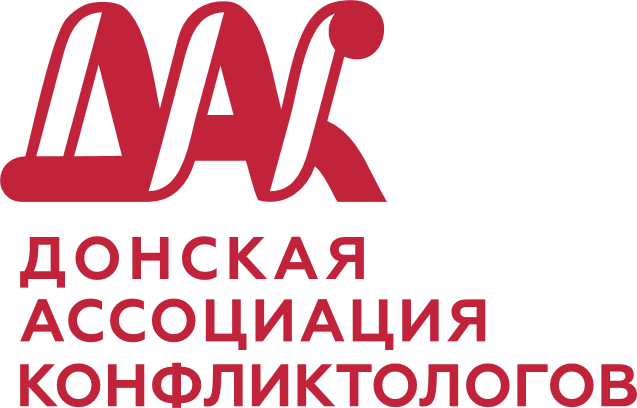 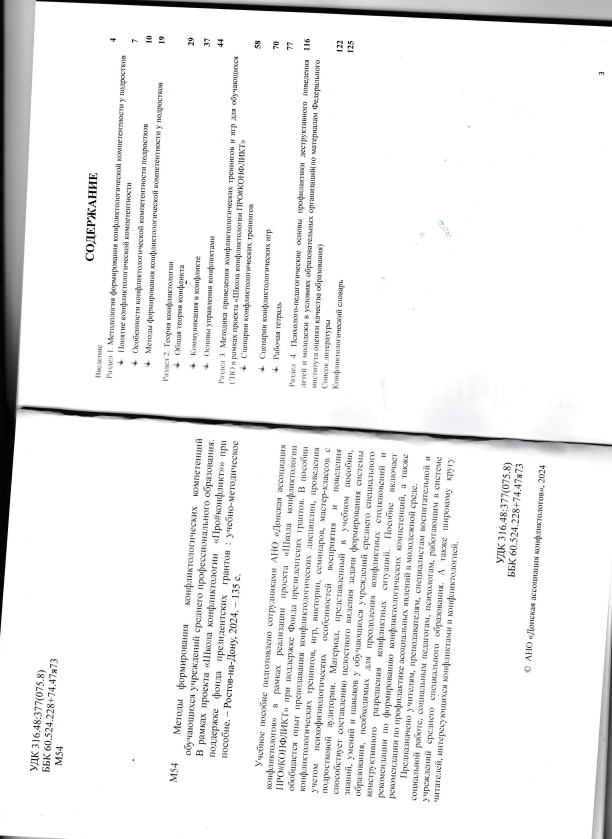 Методические материалы
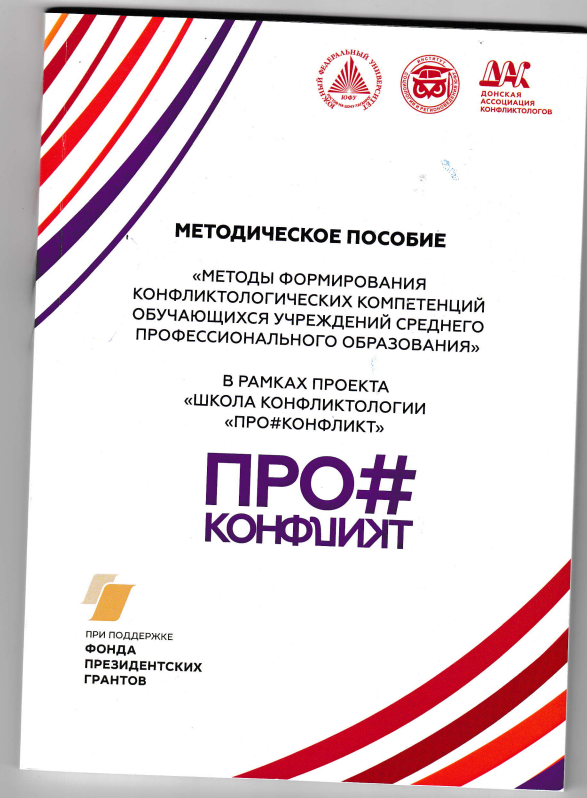 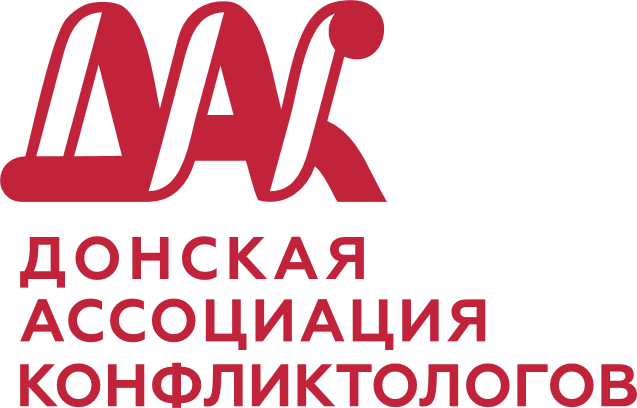 Методические материалы
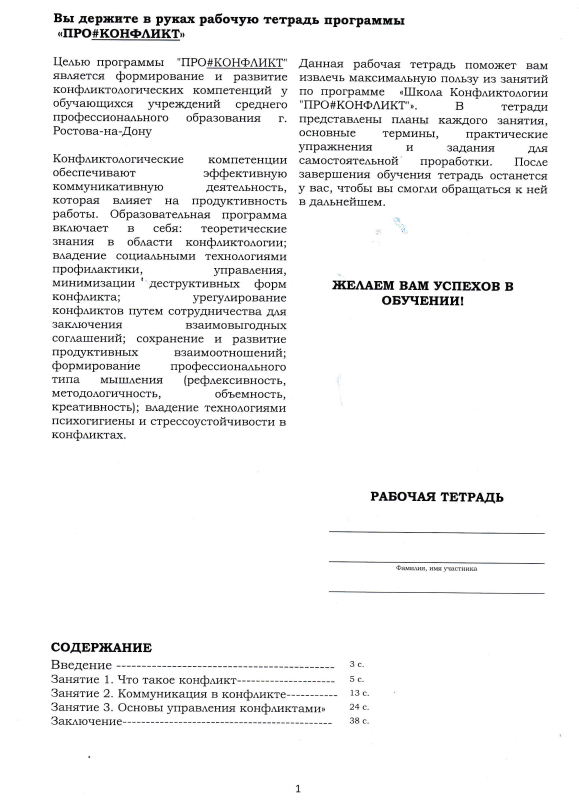 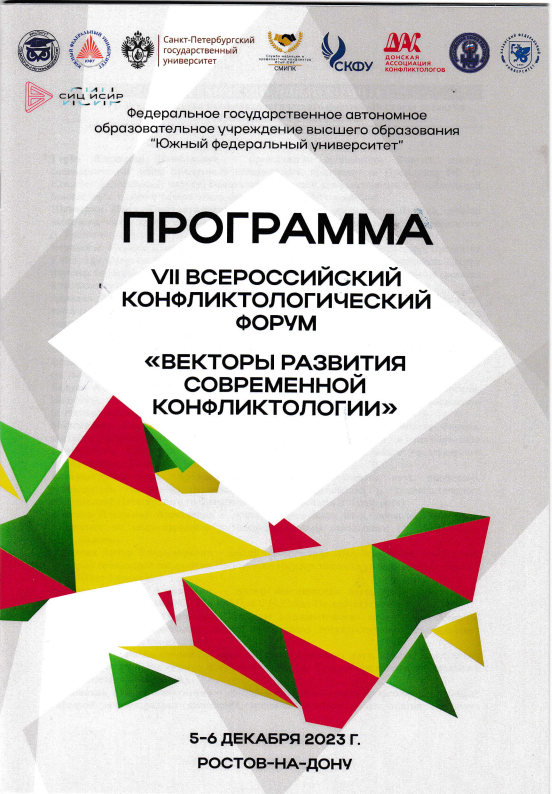 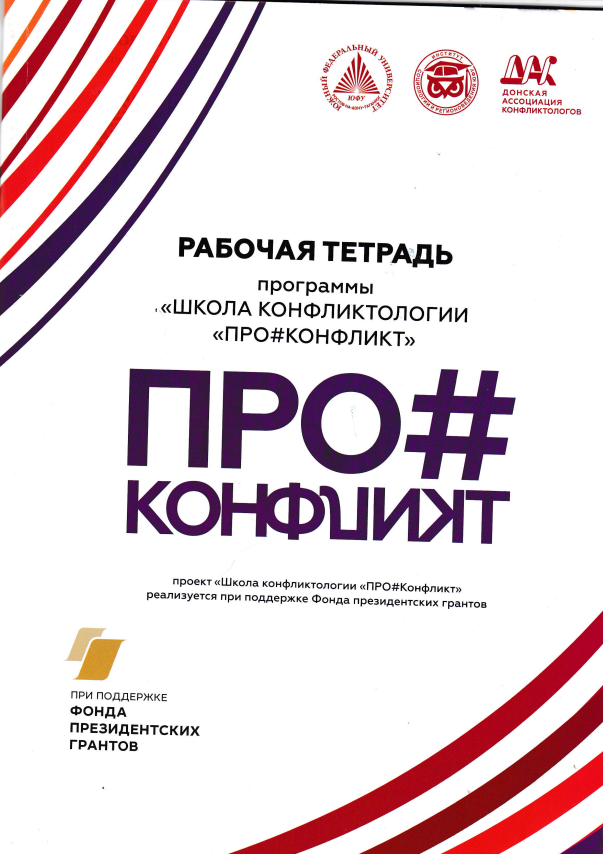 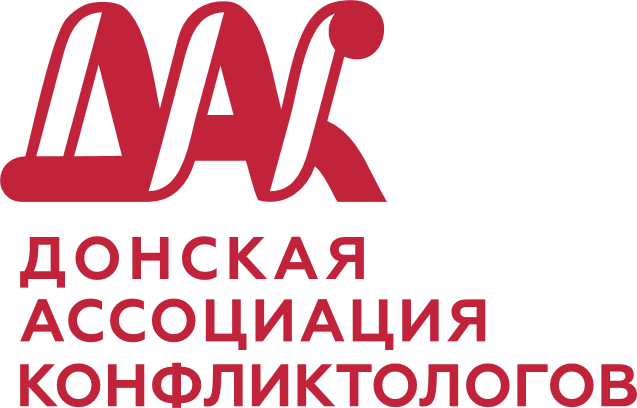 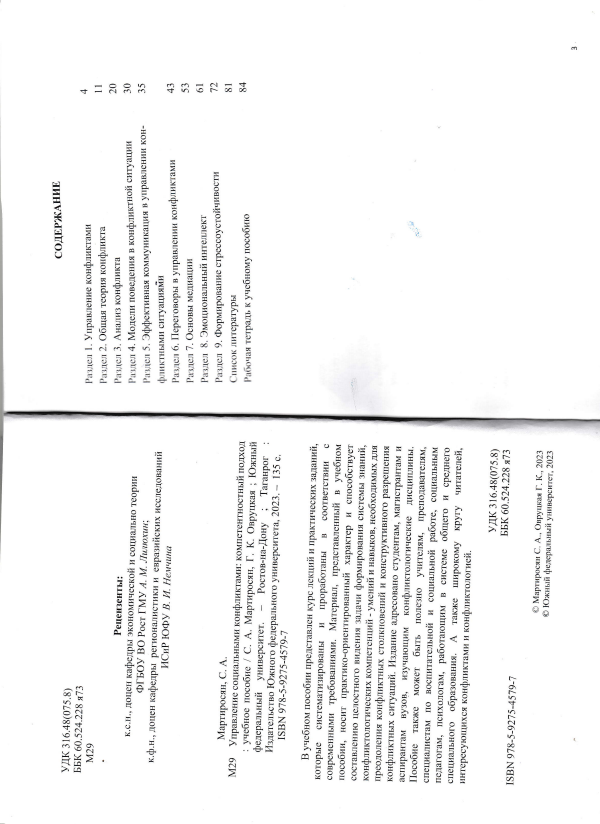 Методические материалы
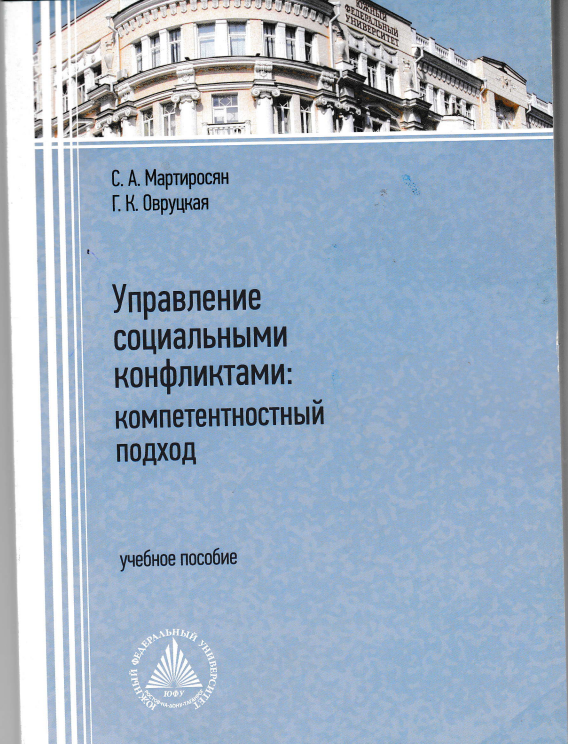 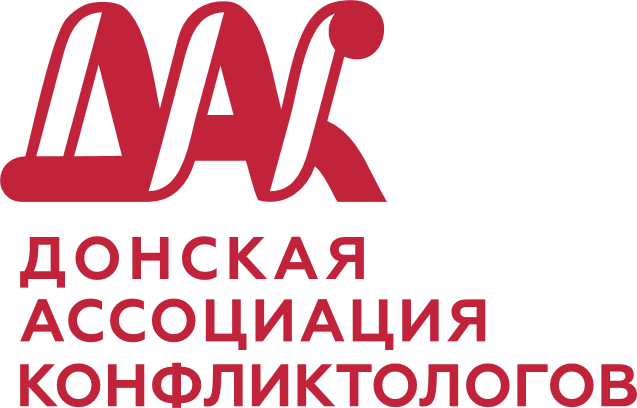 Информацию и новости о деятельности АНО «Донская ассоциация конфликтологов» вы также можете найти: 
https://vk.com/public213696026
https://www.don-conflict.ru/
Мартиросян София Ашотовна +7 (919) 886-13-35
donconflict@yandex.ru
Бурмистров Никита Николаевич+7 (989) 720-11-76
burmistrovofficial@yandex.ru
Полное название организации	ДОНСКАЯ АССОЦИАЦИЯ КОНФЛИКТОЛОГОВ
ОКОПФ	Объединения юридических лиц
ОКОГУ	Организации, учрежденные юридическими лицами или гражданами, или юридическими лицами и гражданами совместно
ИНН	6168111583
ОГРН	1206100017628
КПП	616801001
ОКАТО	Ростовская область, Ростов-на-Дону, Советский
ОКПО	46995525
ОКТМО	Ростовская область, Городские округа Ростовской области, г Ростов-на-Дону
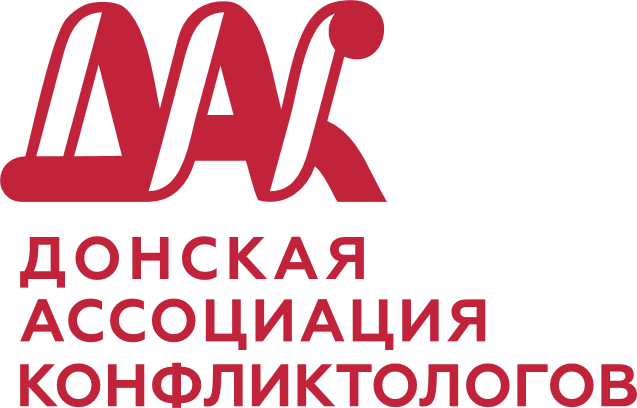